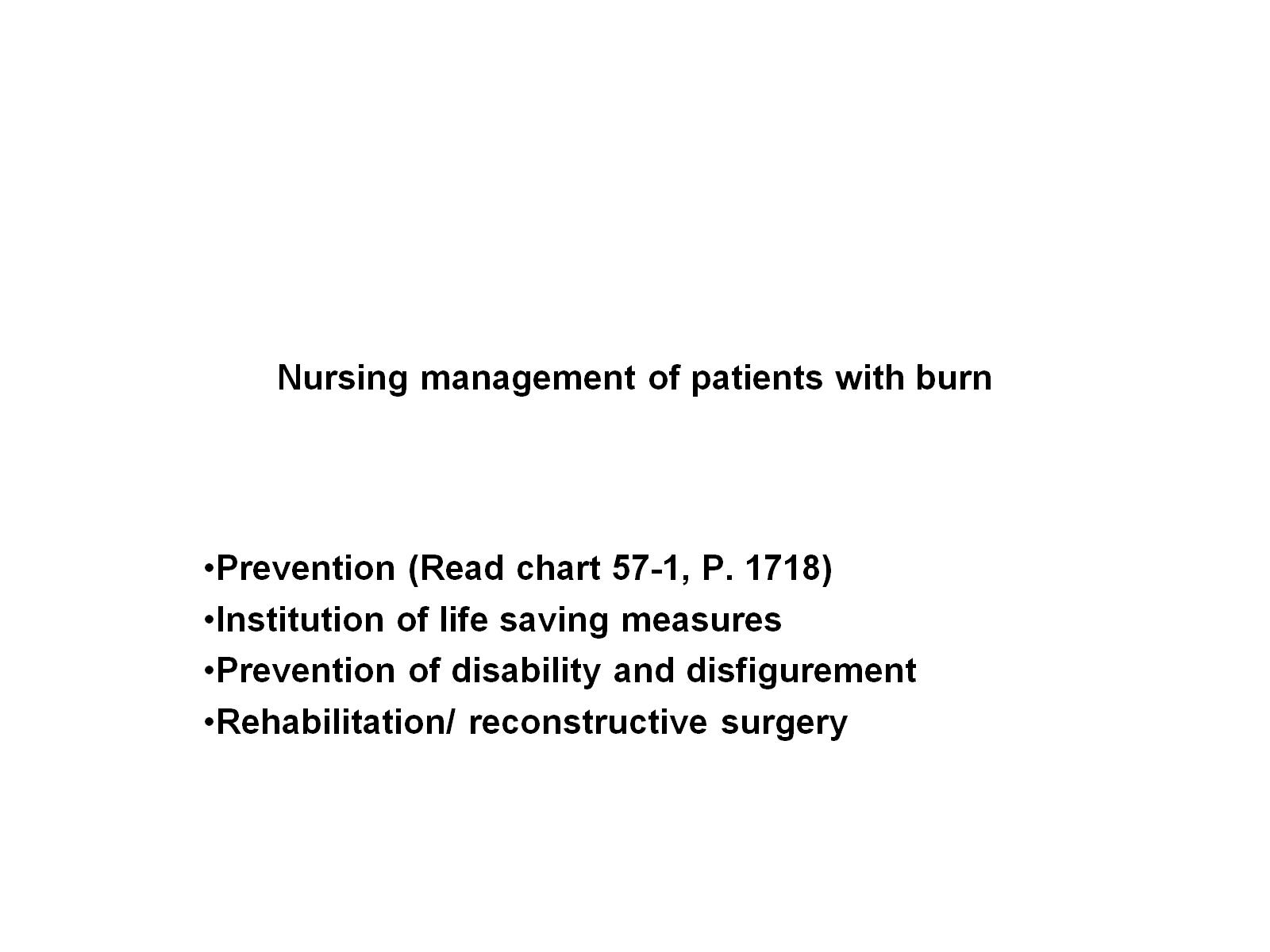 Nursing management of patients with burn
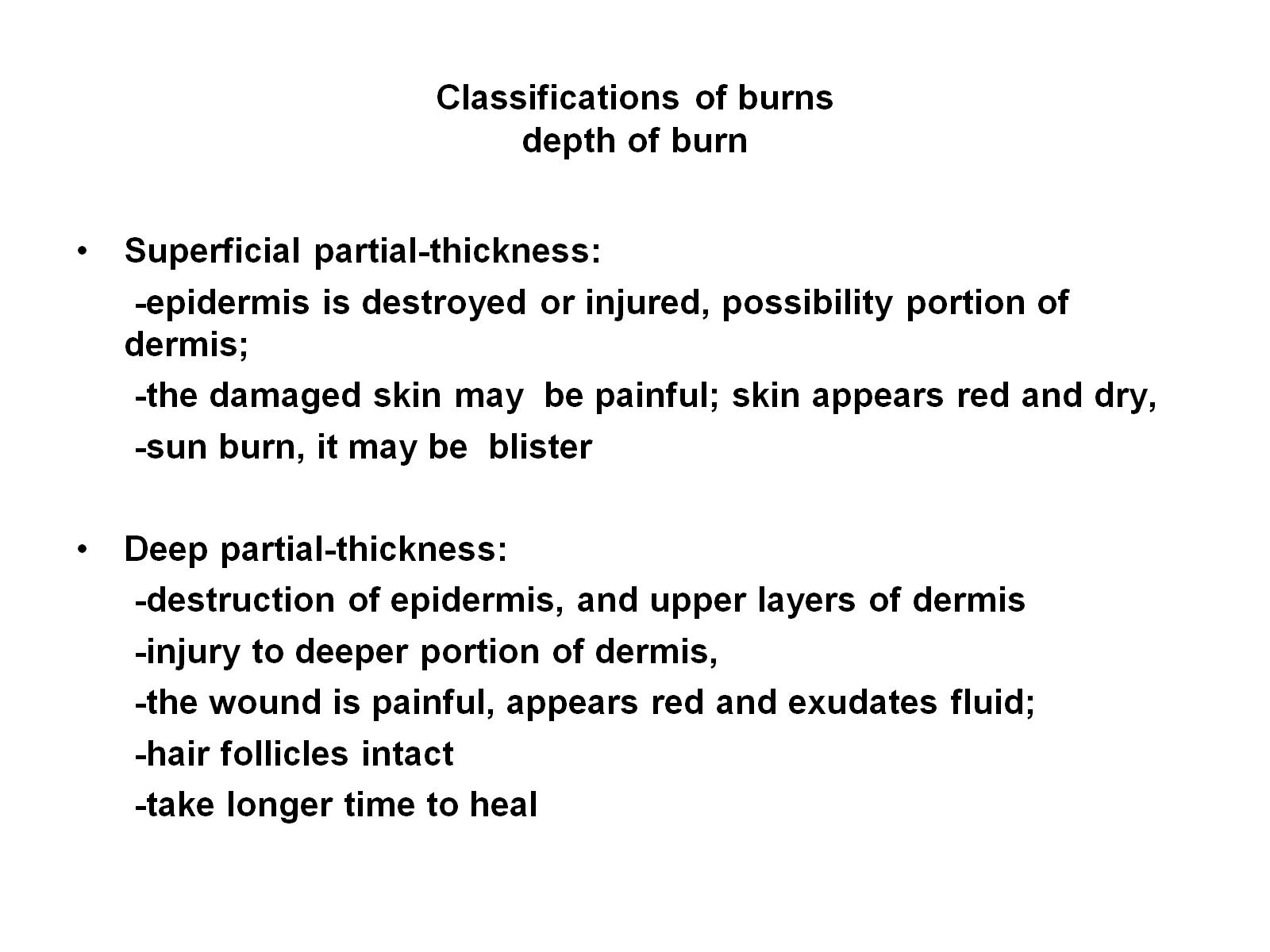 Classifications of burnsdepth of burn
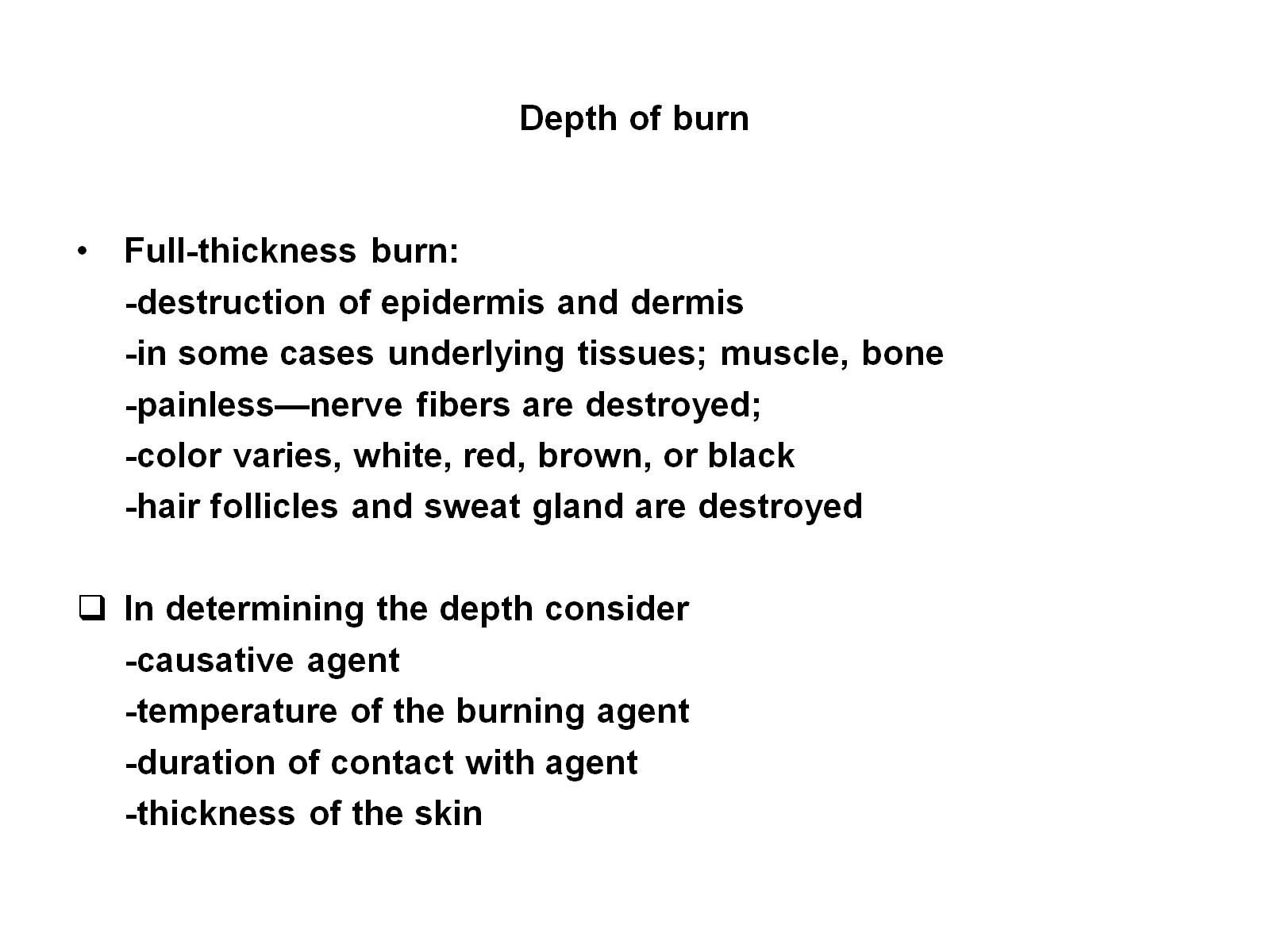 Depth of burn
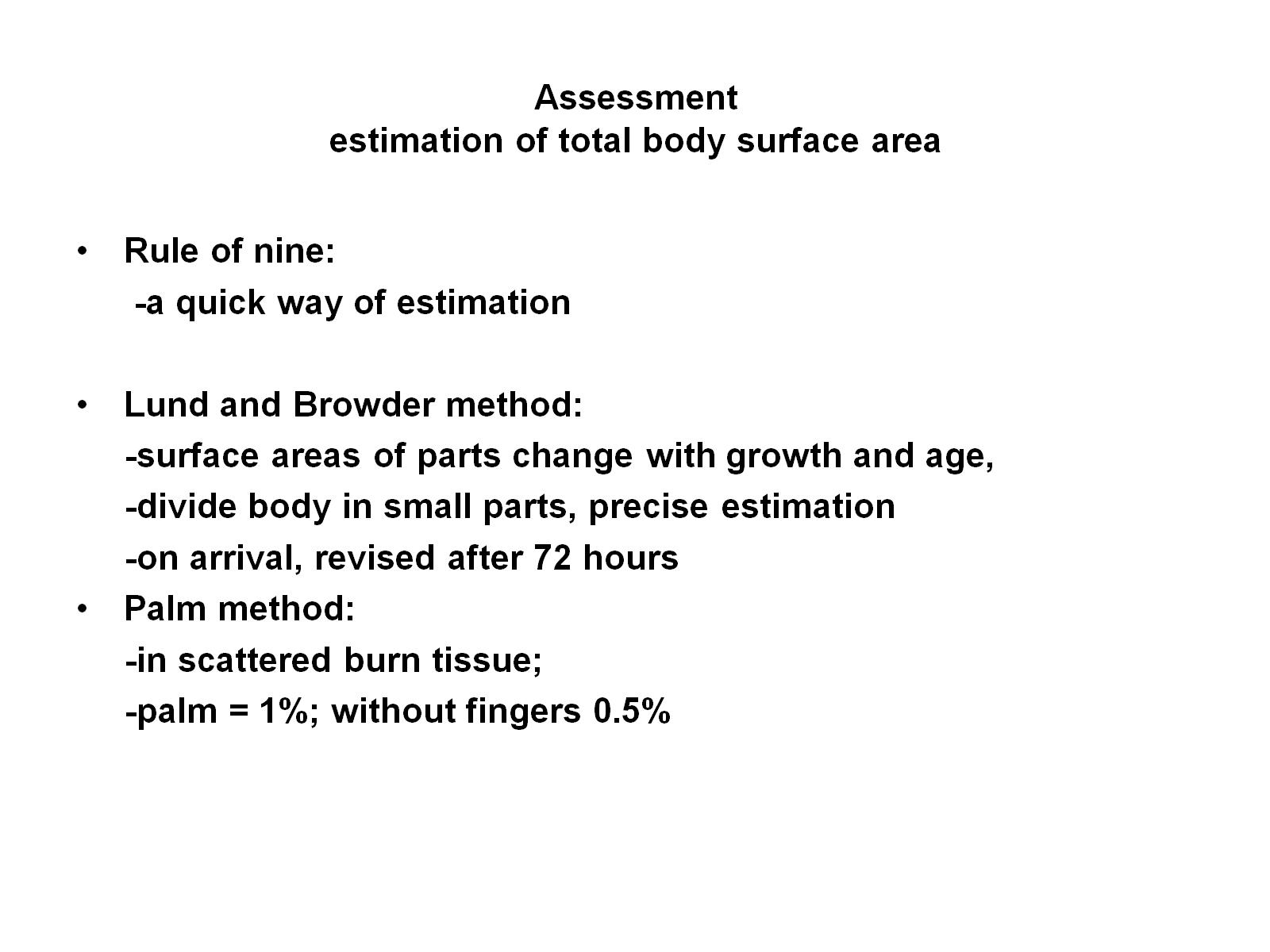 Assessmentestimation of total body surface area
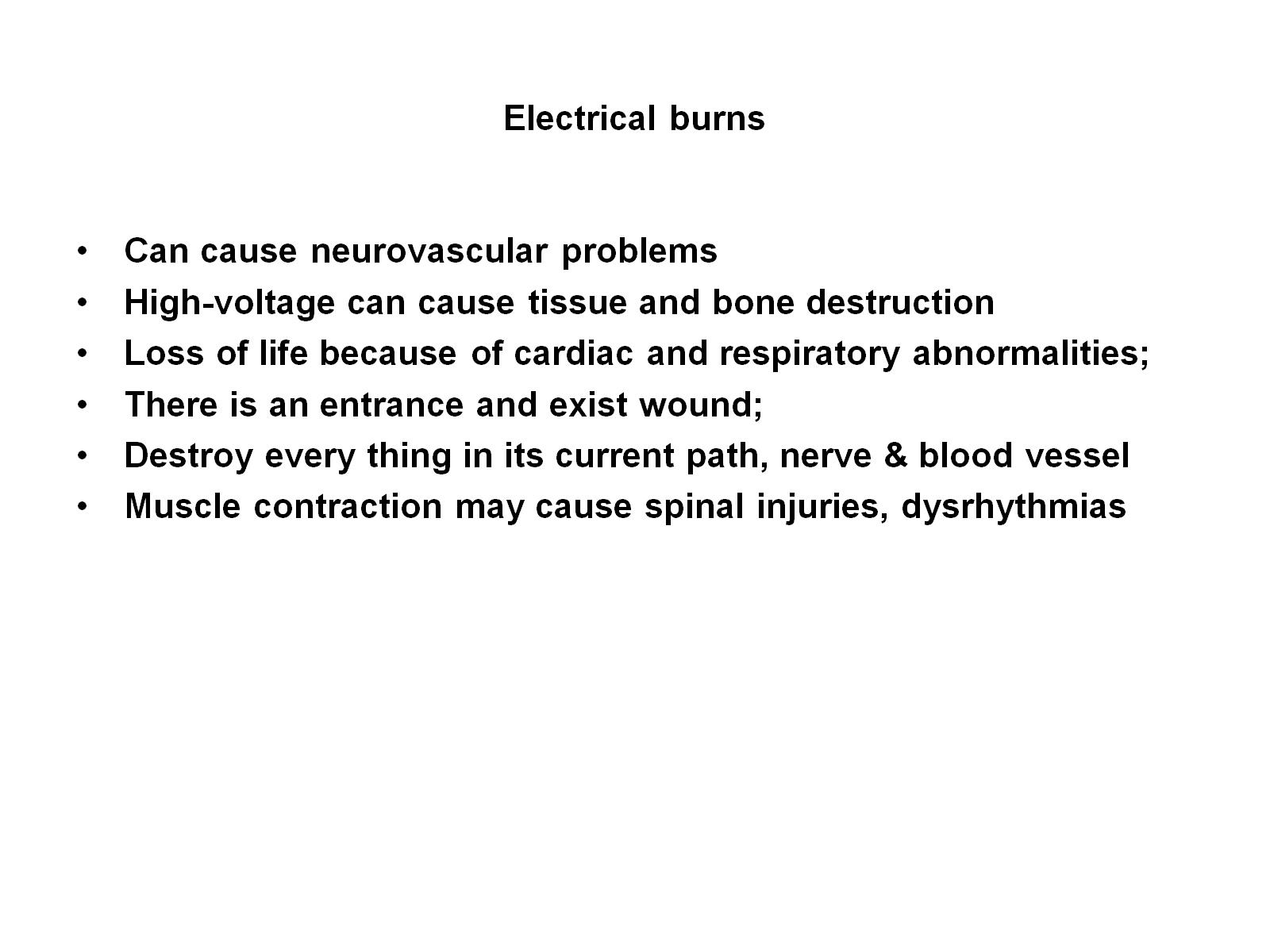 Electrical burns
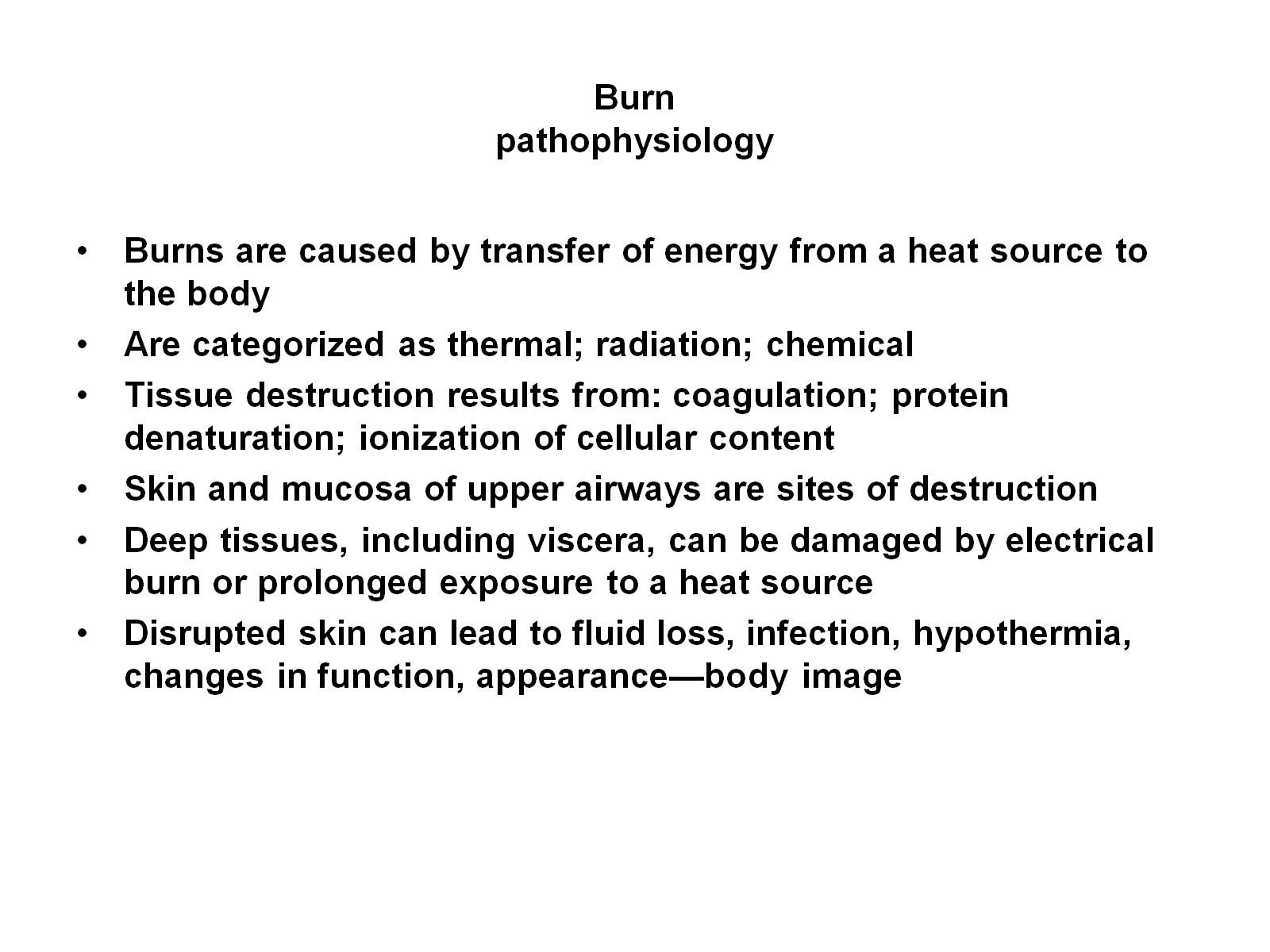 Burnpathophysiology
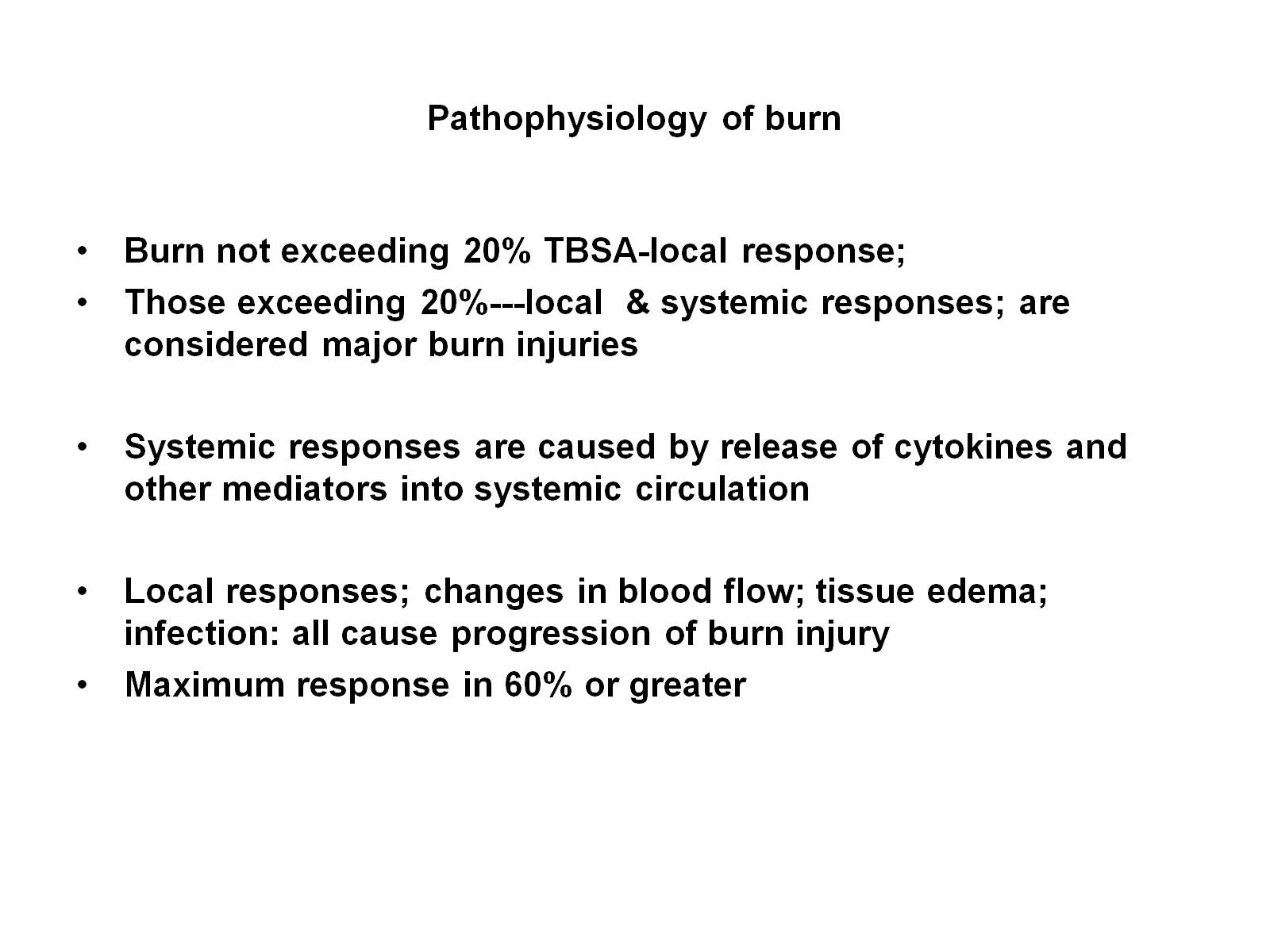 Pathophysiology of burn
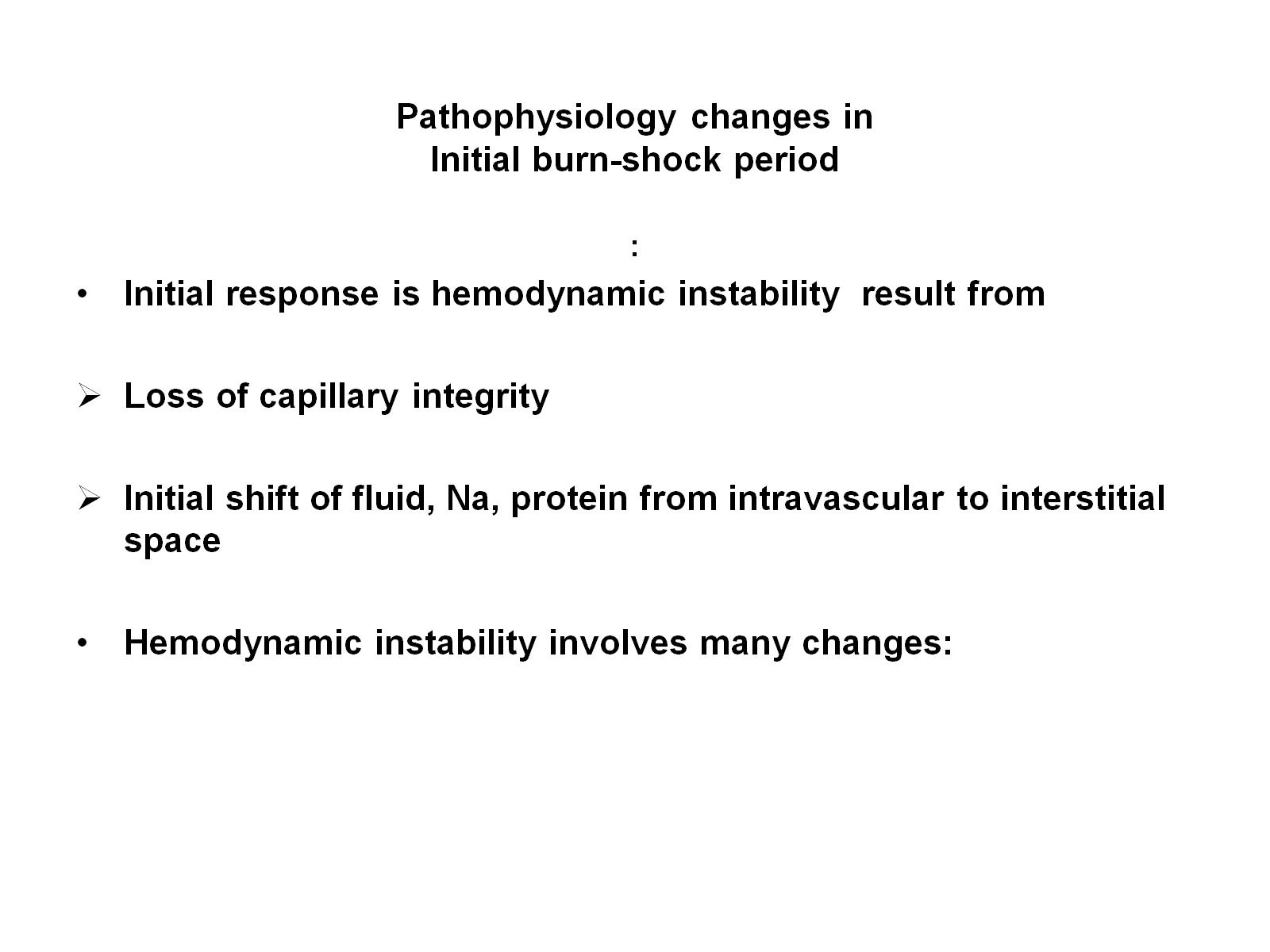 Pathophysiology changes in Initial burn-shock period
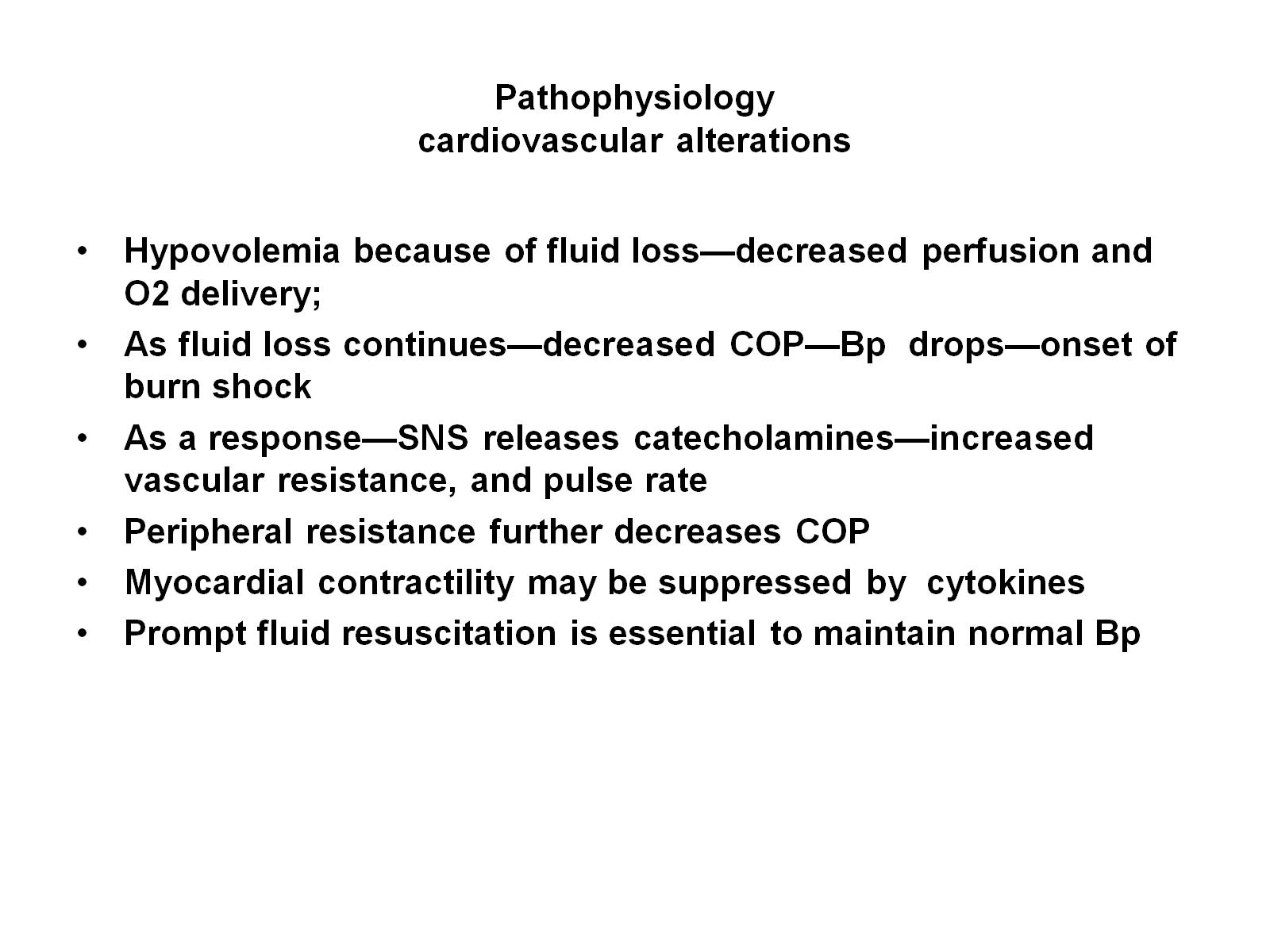 Pathophysiologycardiovascular alterations
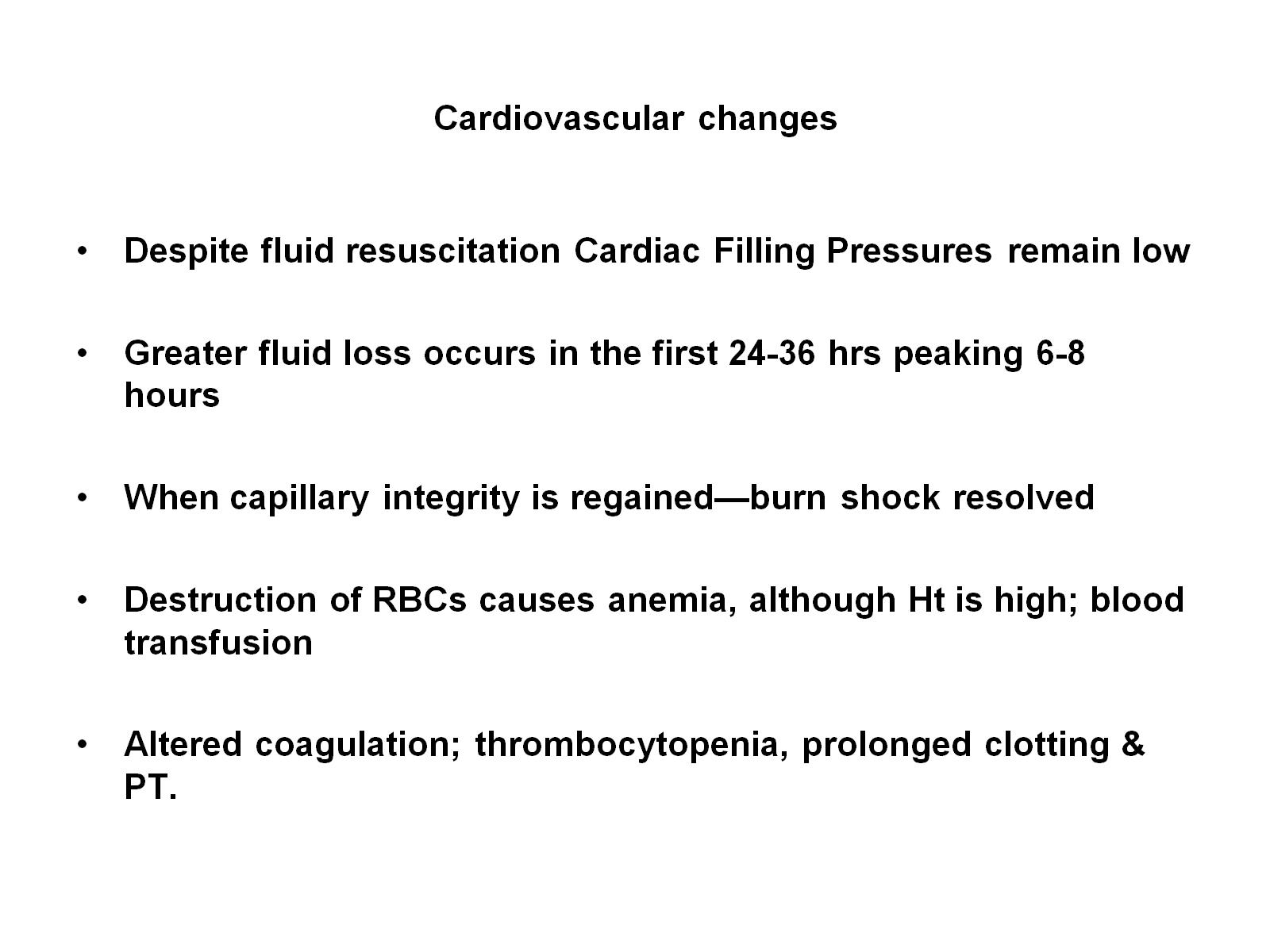 Cardiovascular changes
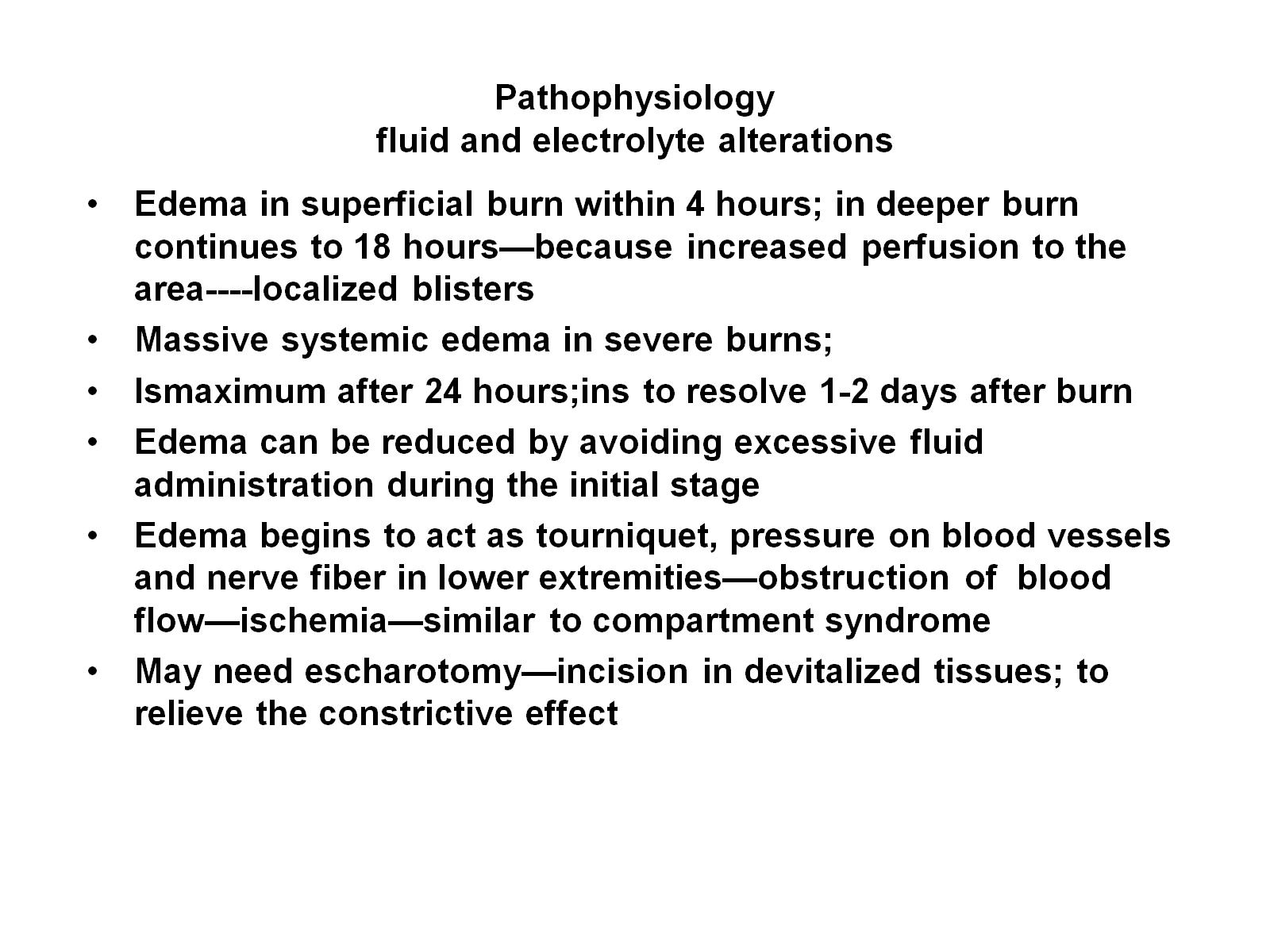 Pathophysiology fluid and electrolyte alterations
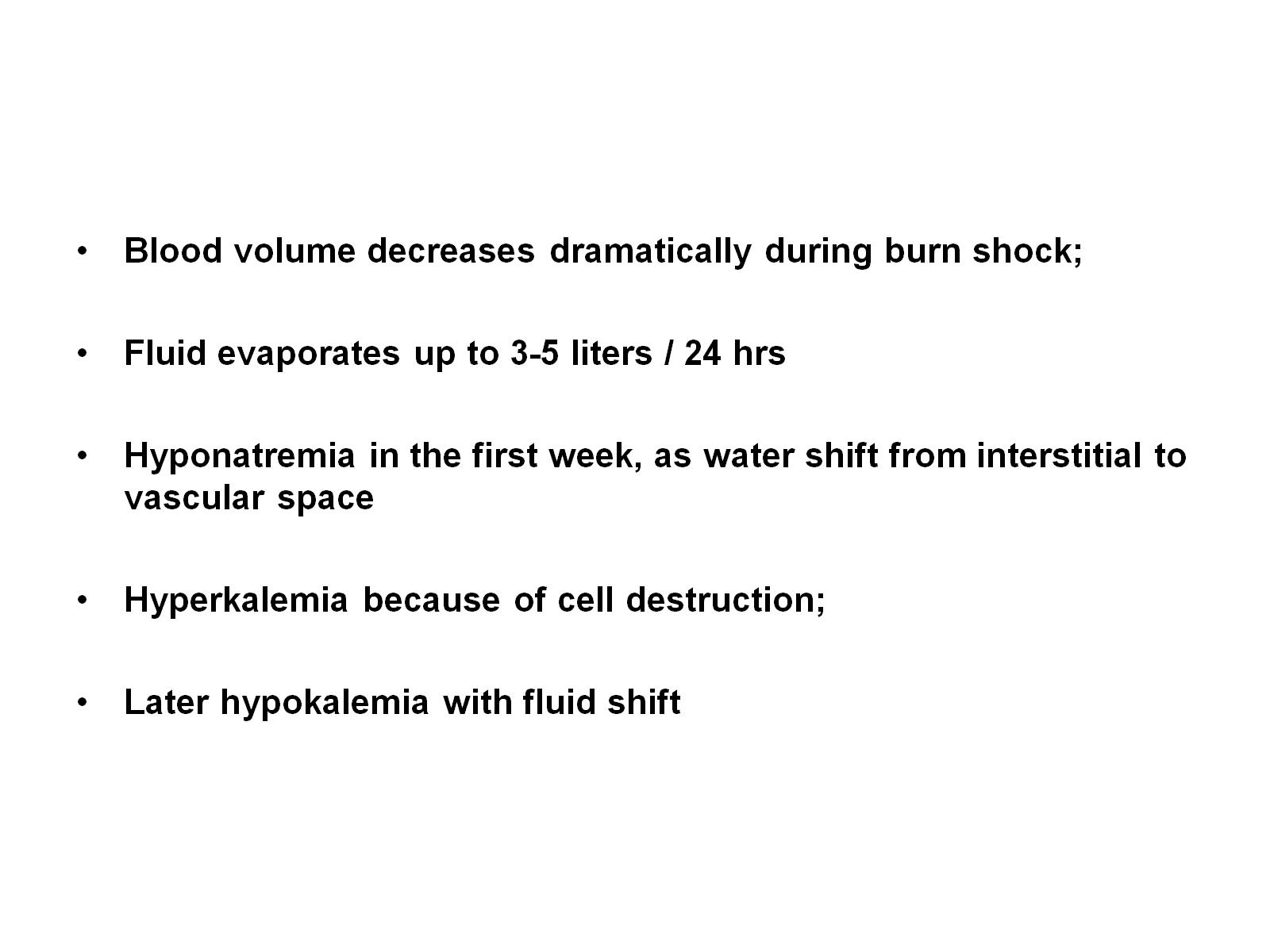 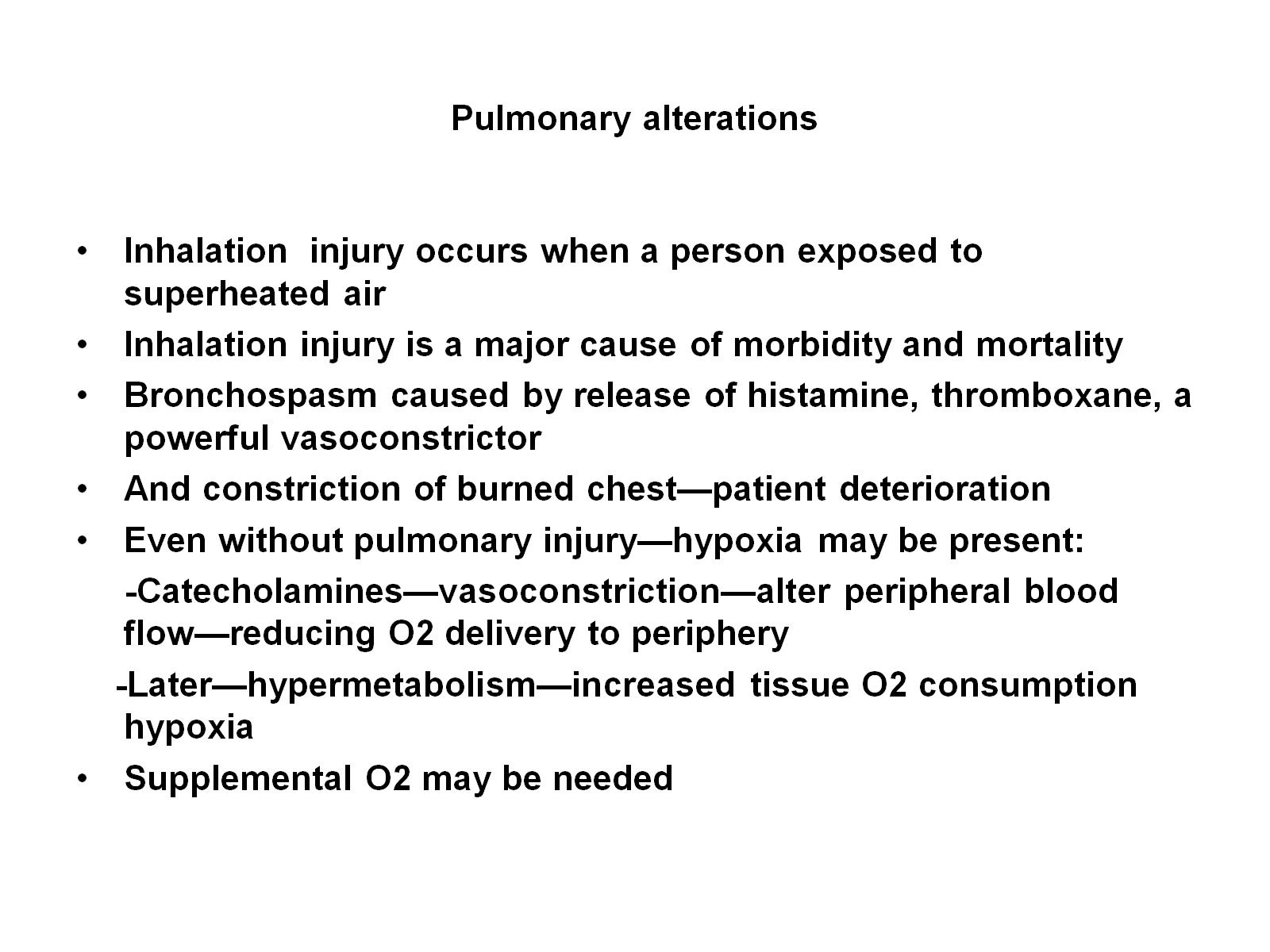 Pulmonary alterations
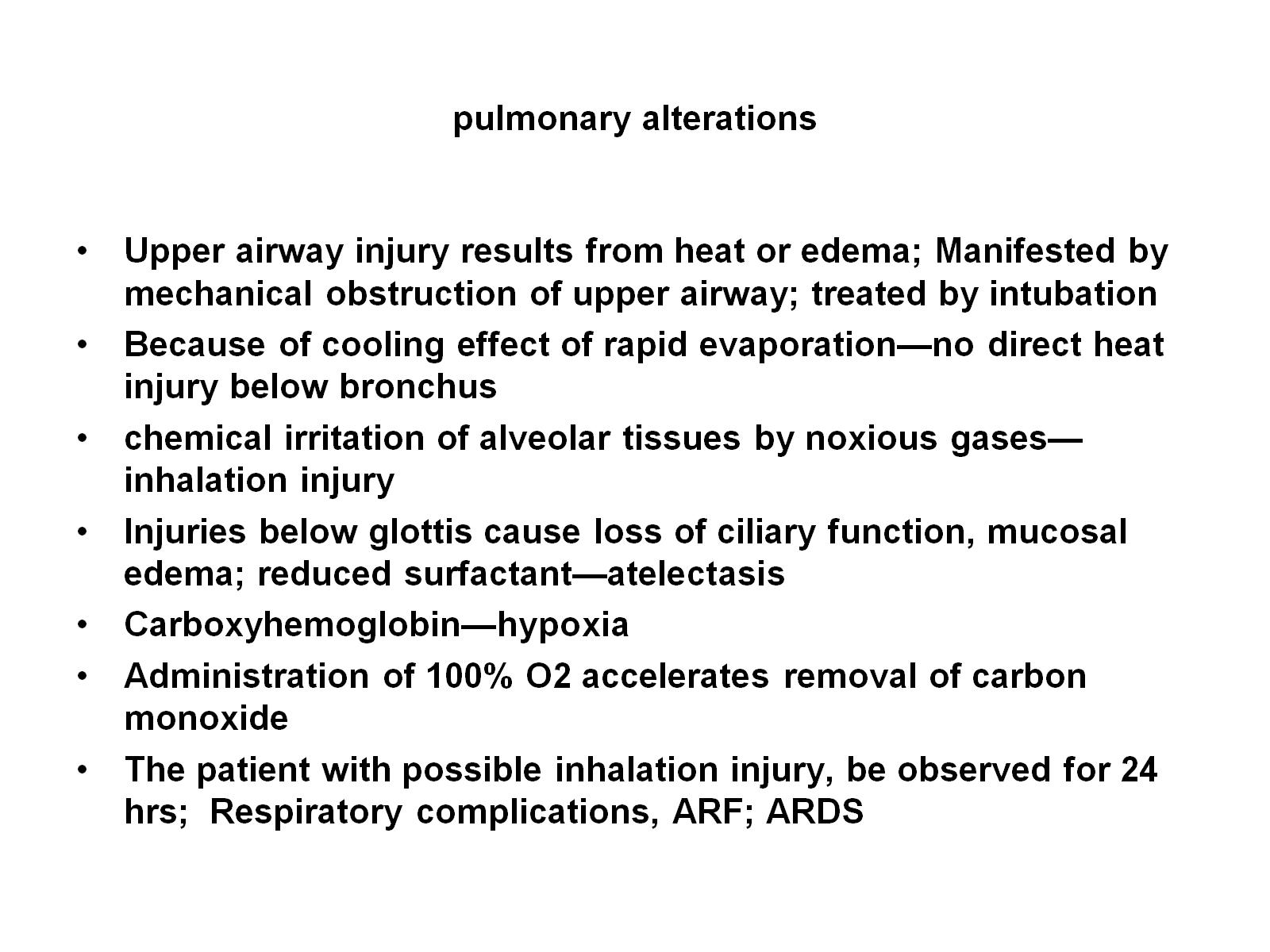 pulmonary alterations
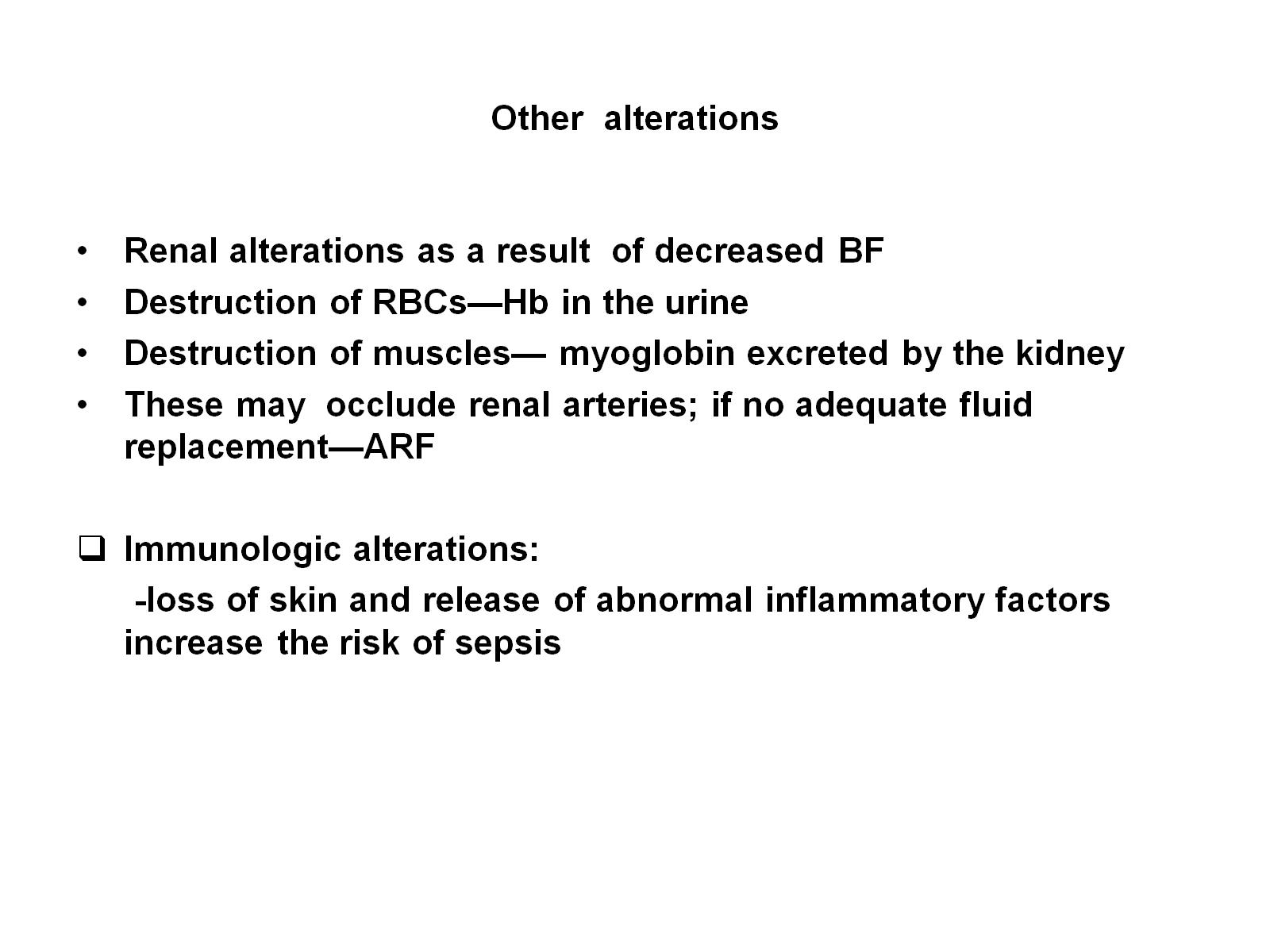 Other  alterations
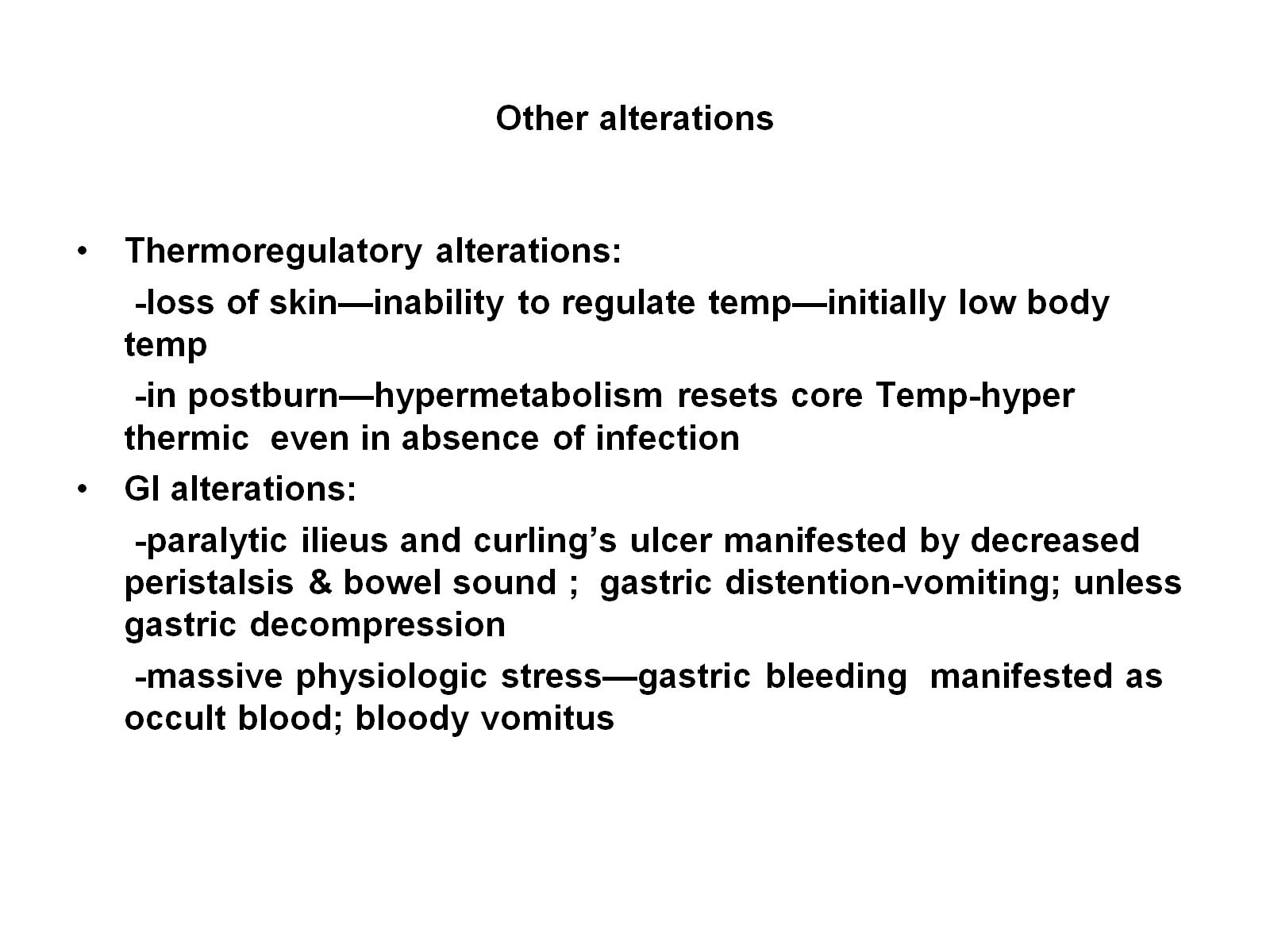 Other alterations
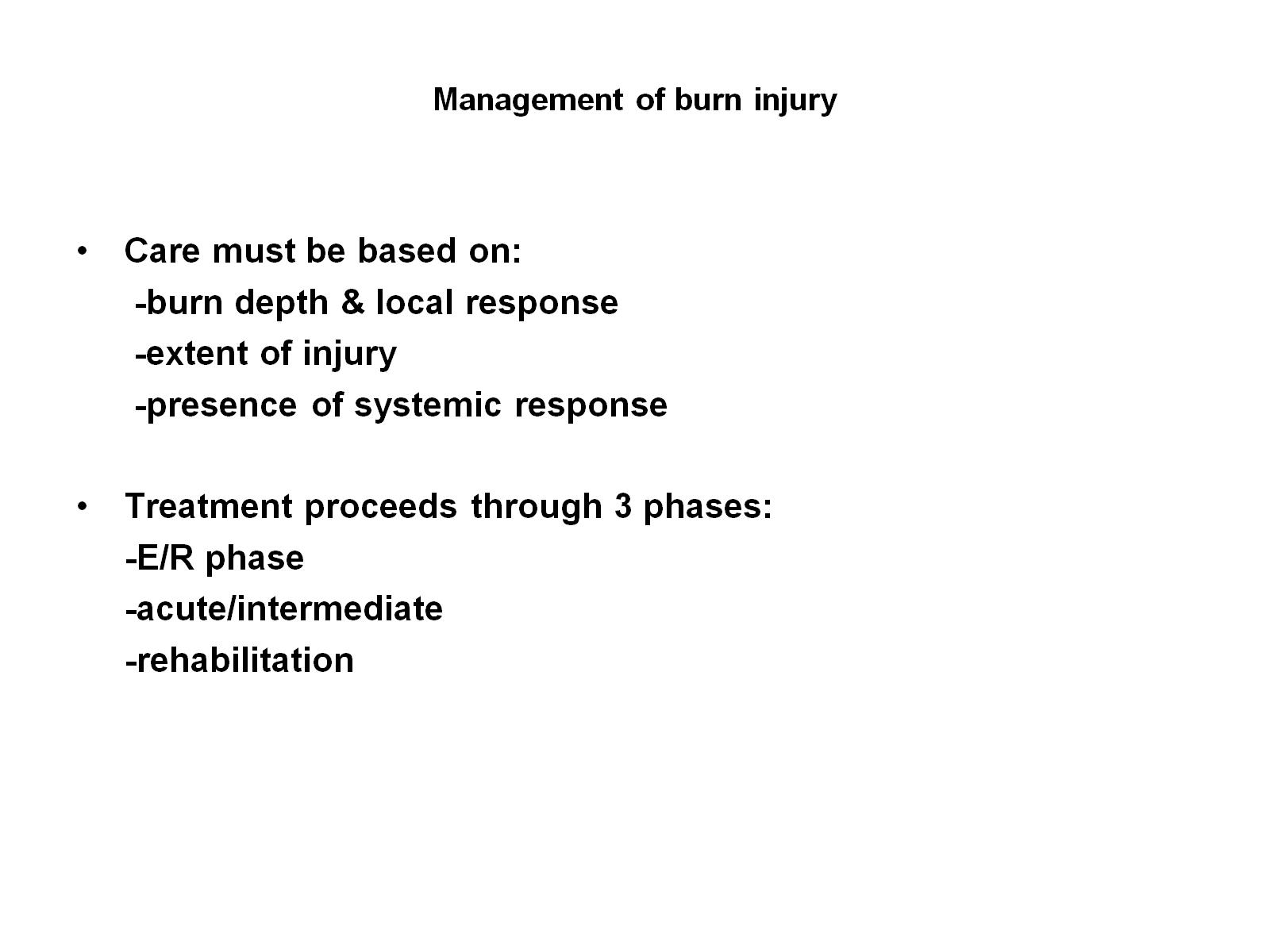 Management of burn injury
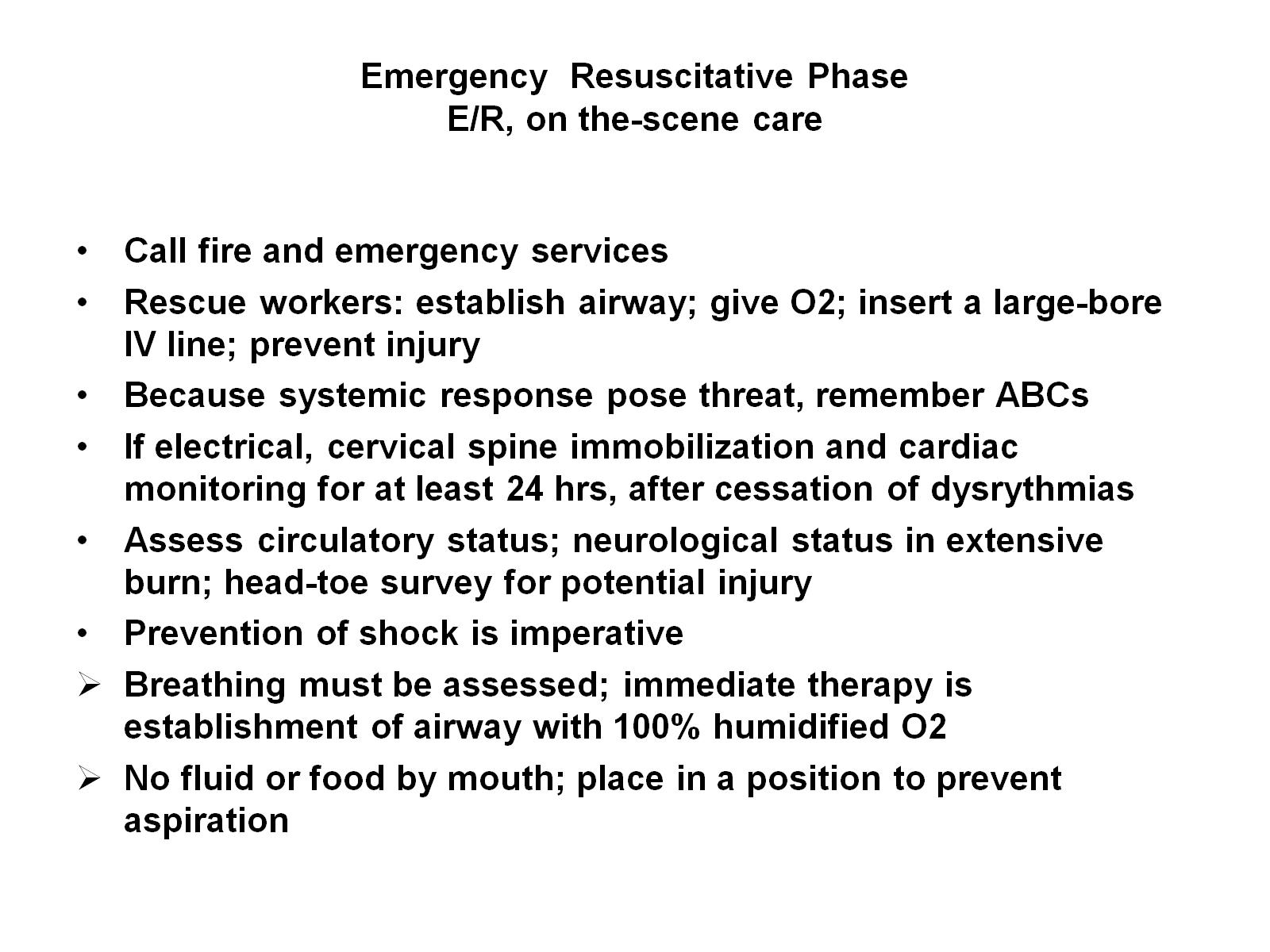 Emergency  Resuscitative Phase E/R, on the-scene care
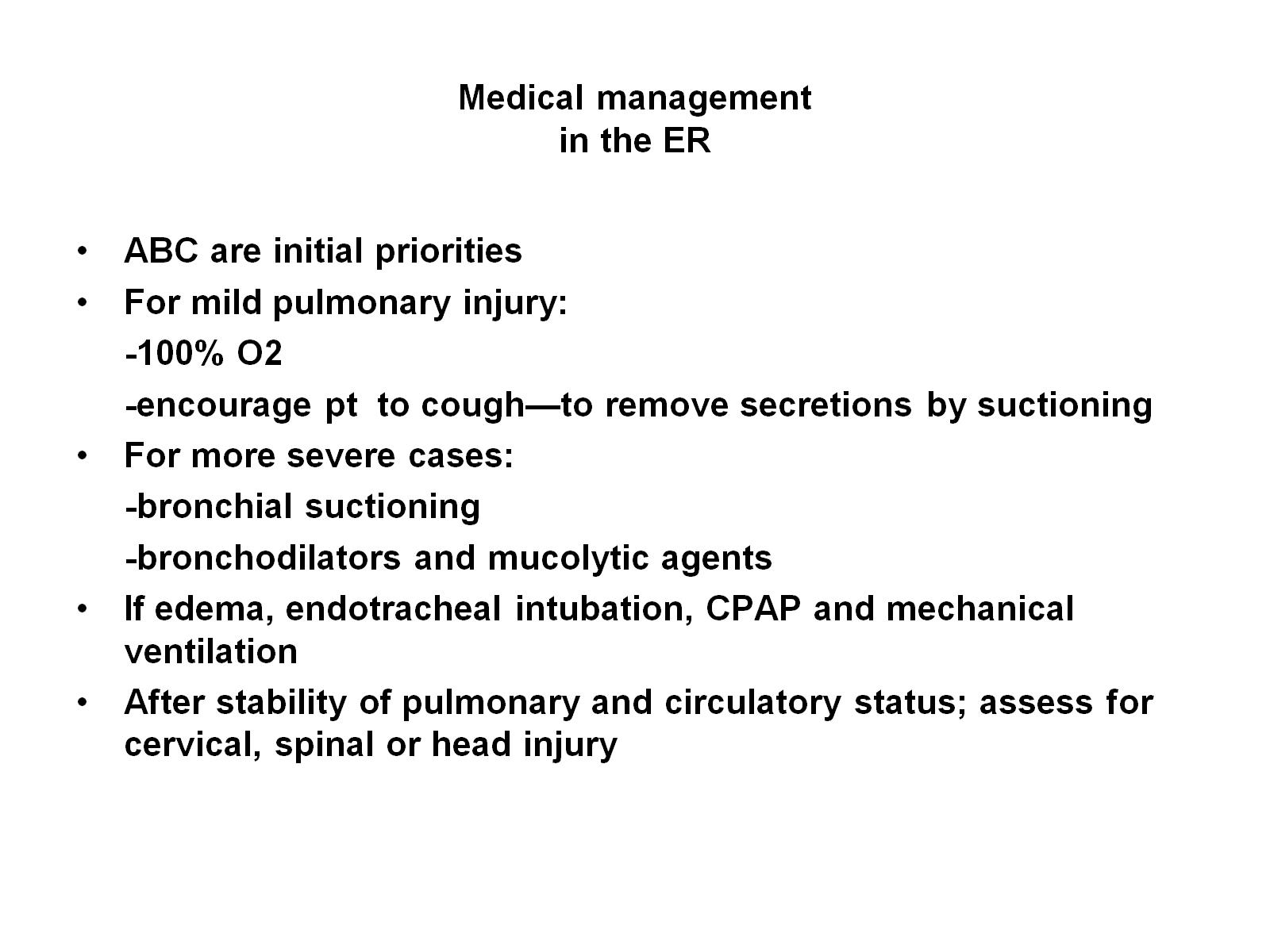 Medical managementin the ER
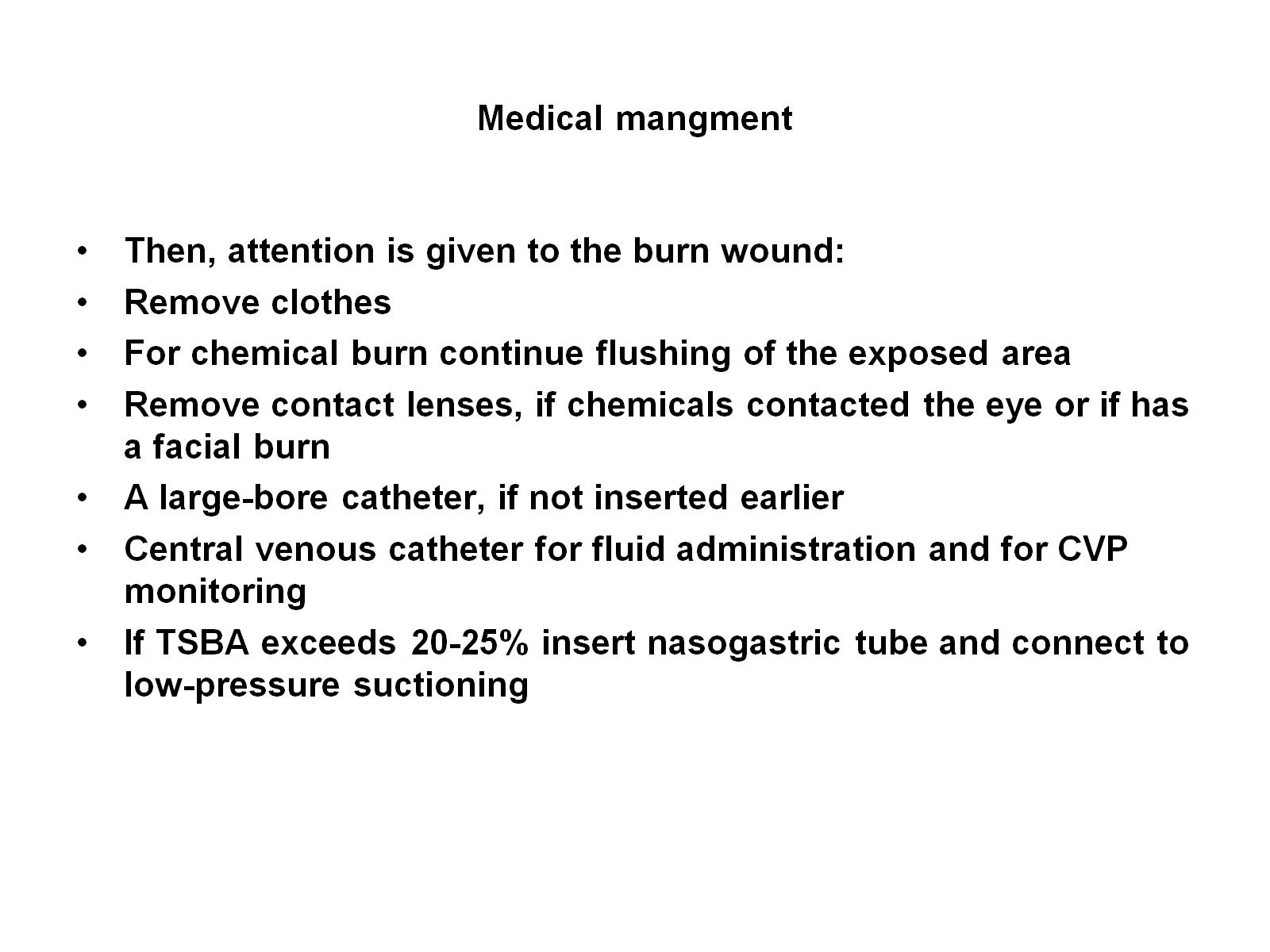 Medical mangment
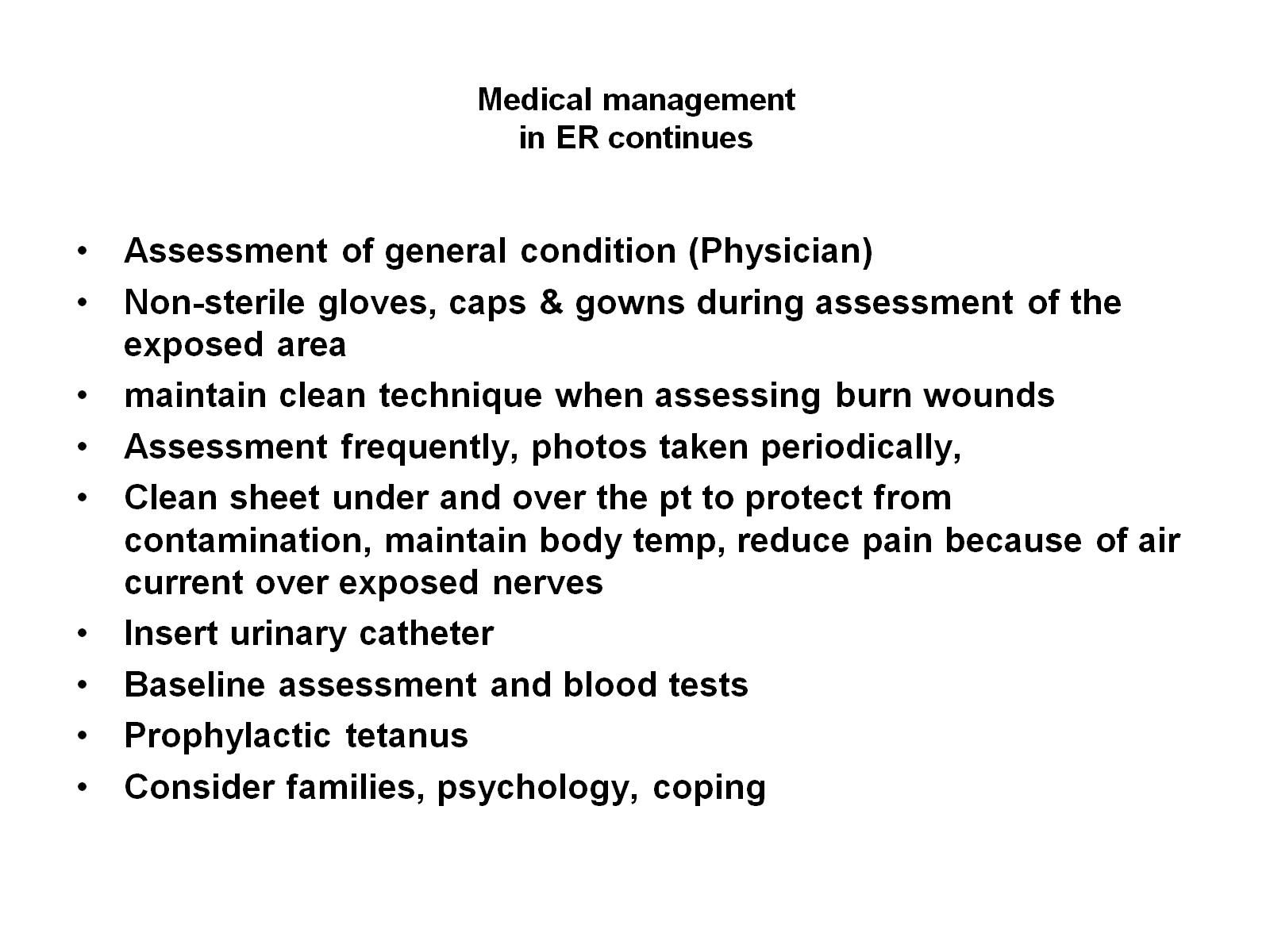 Medical managementin ER continues
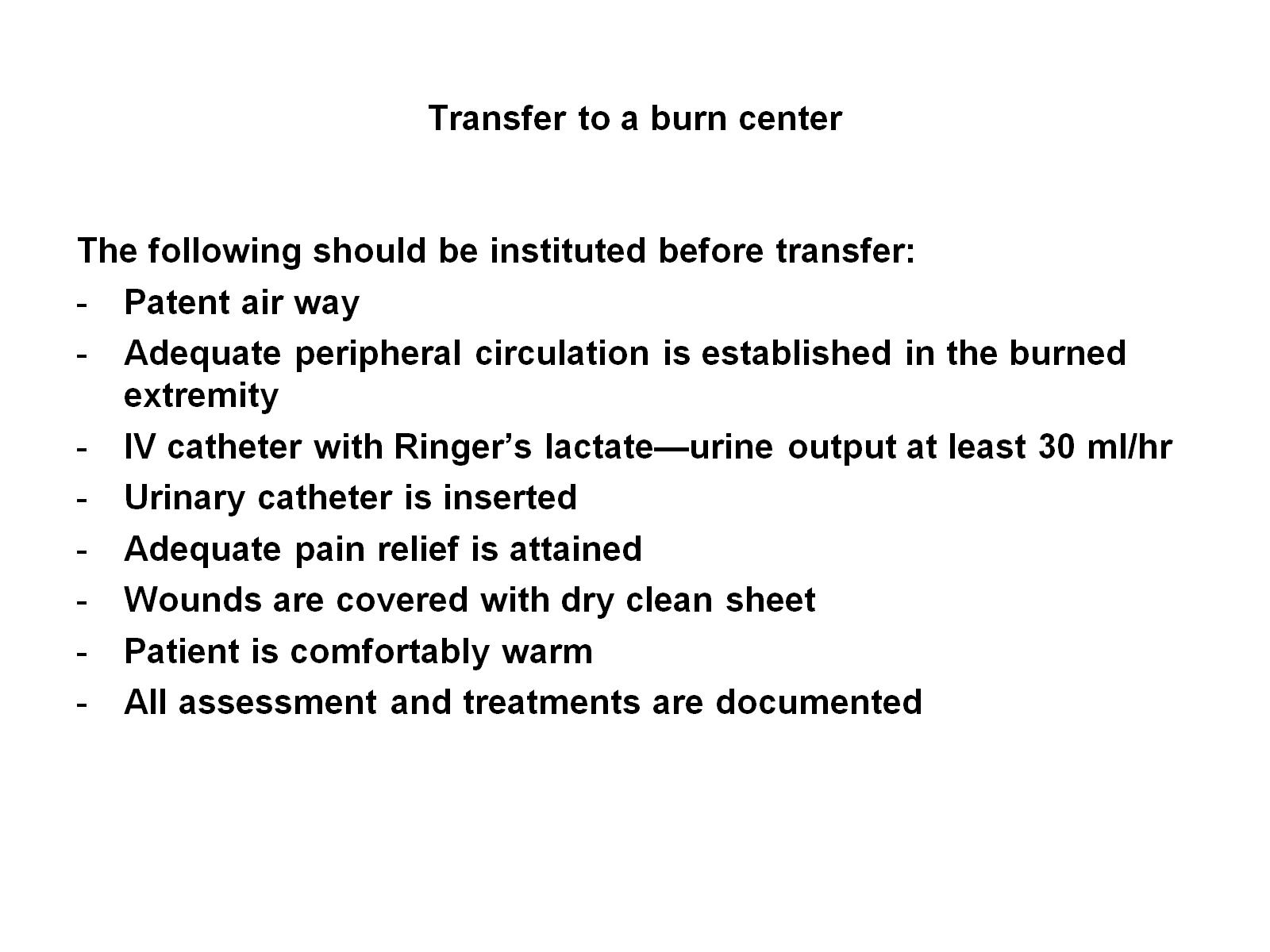 Transfer to a burn center
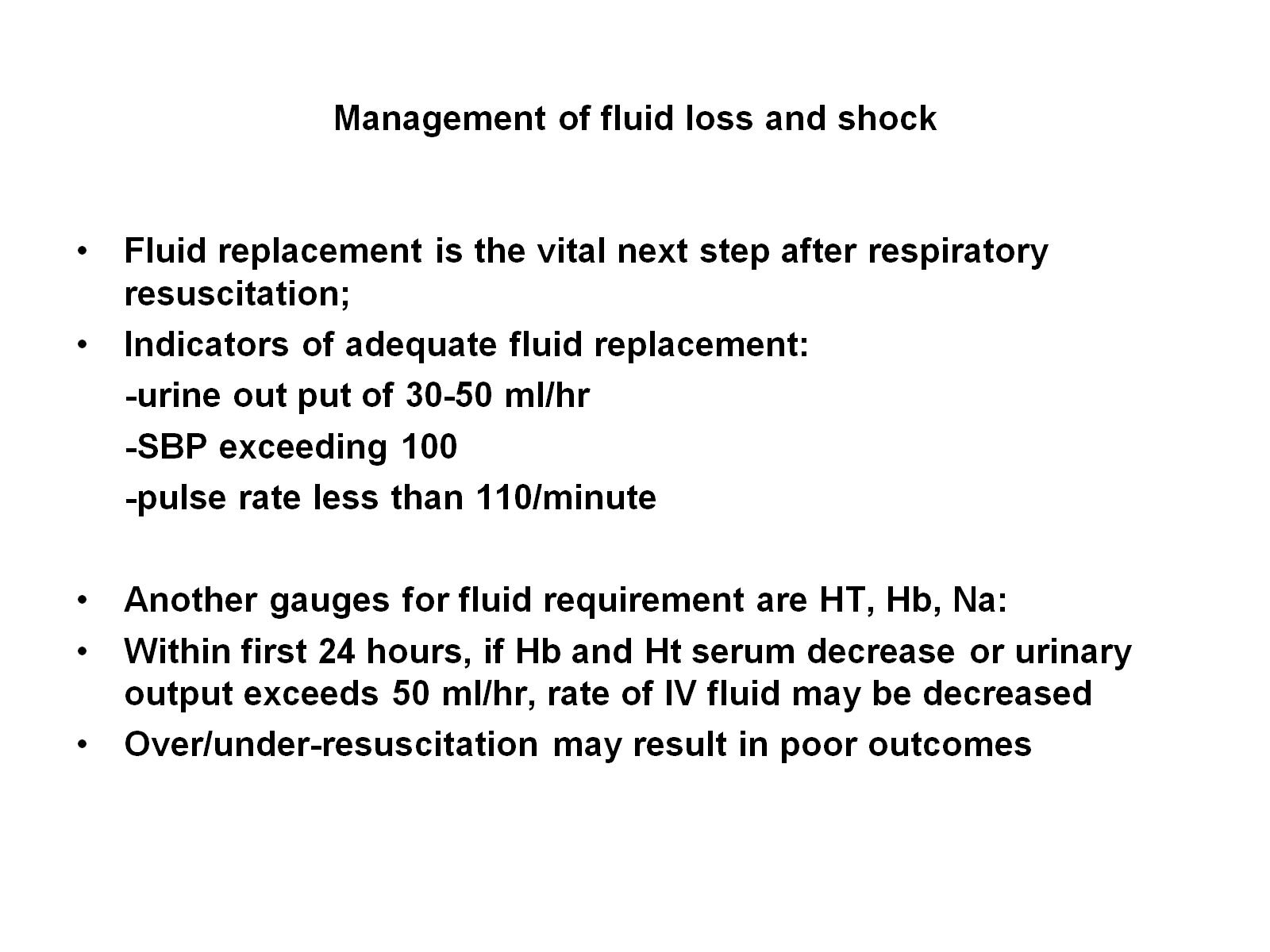 Management of fluid loss and shock
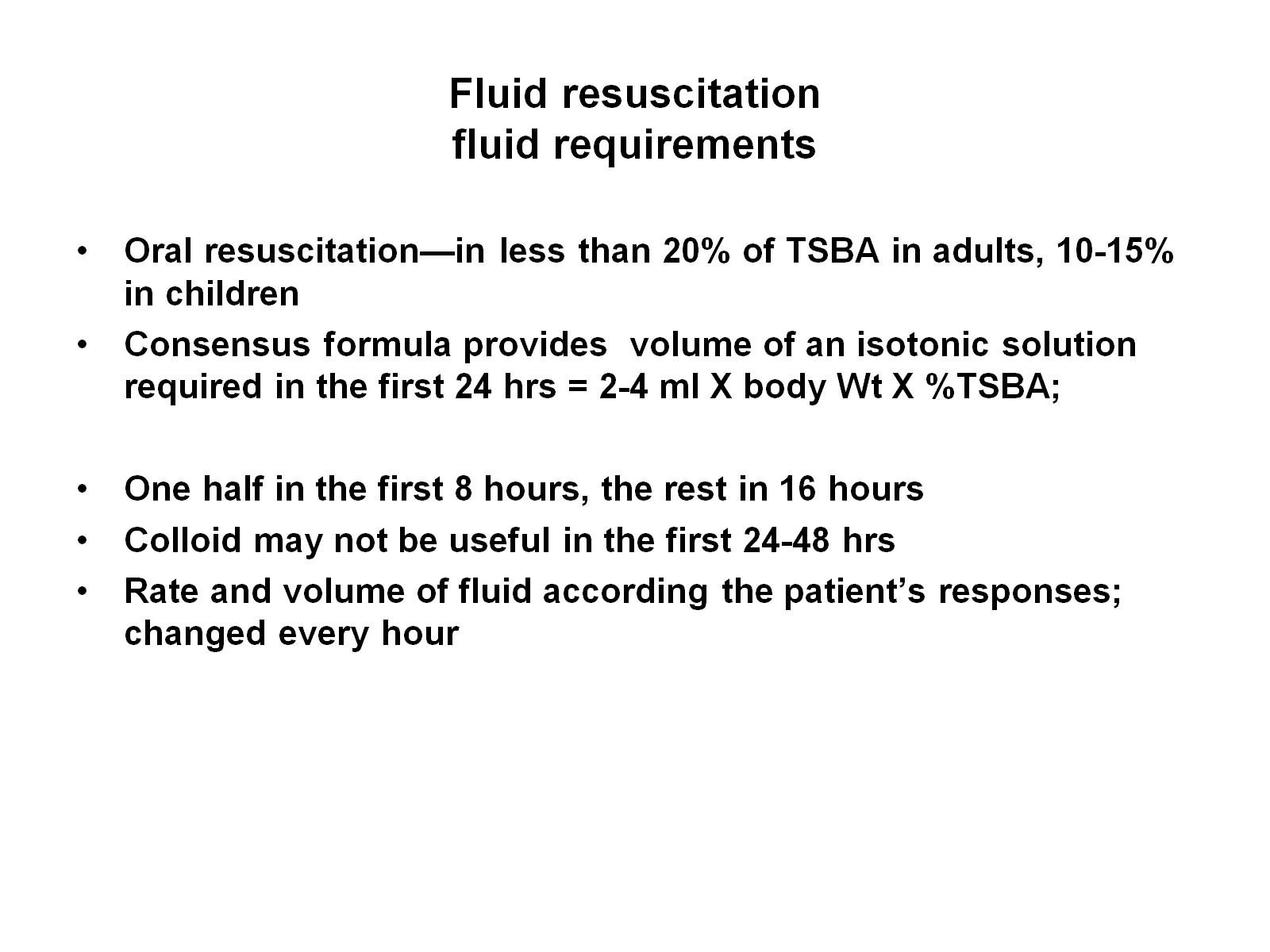 Fluid resuscitationfluid requirements
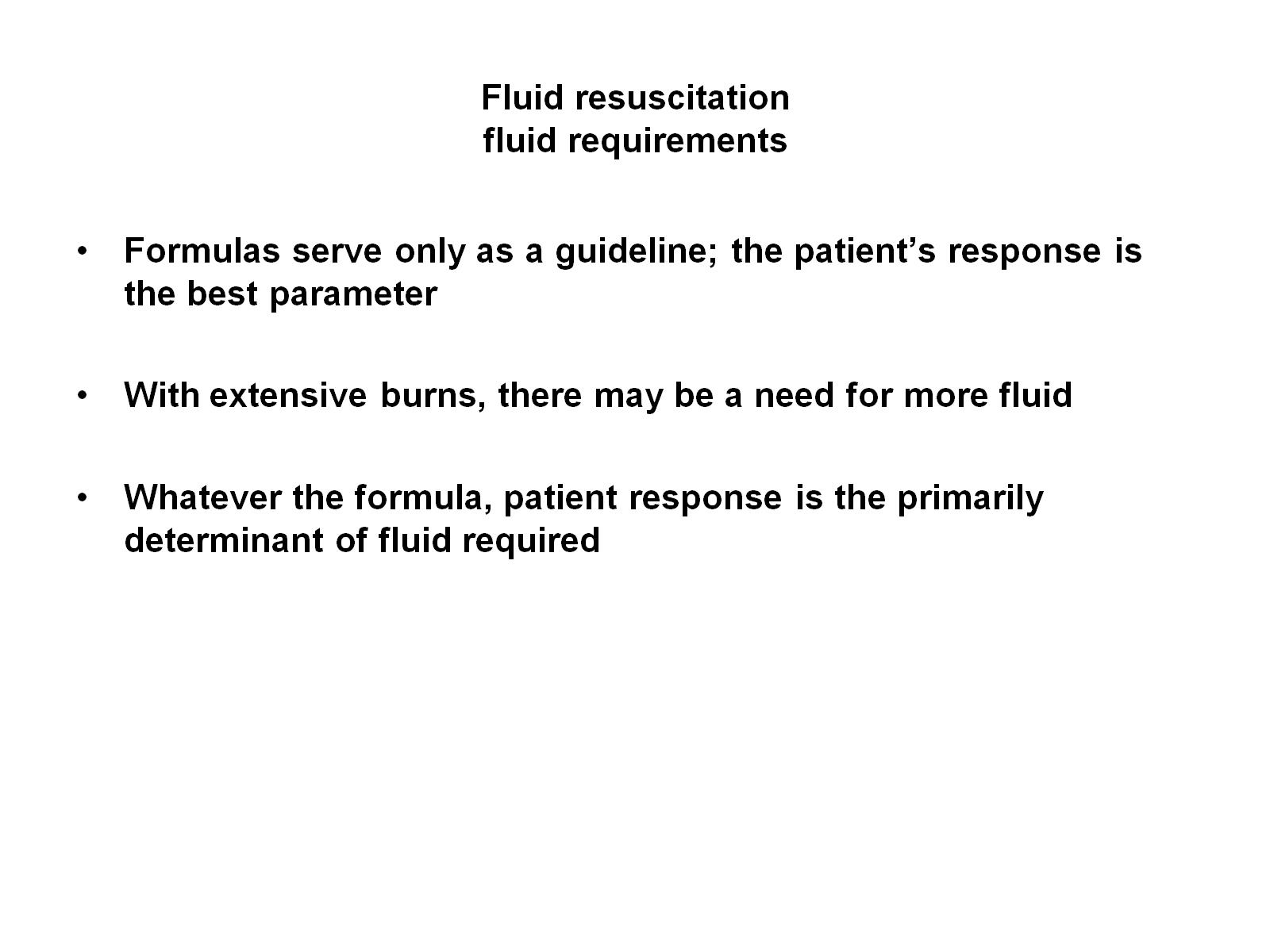 Fluid resuscitationfluid requirements
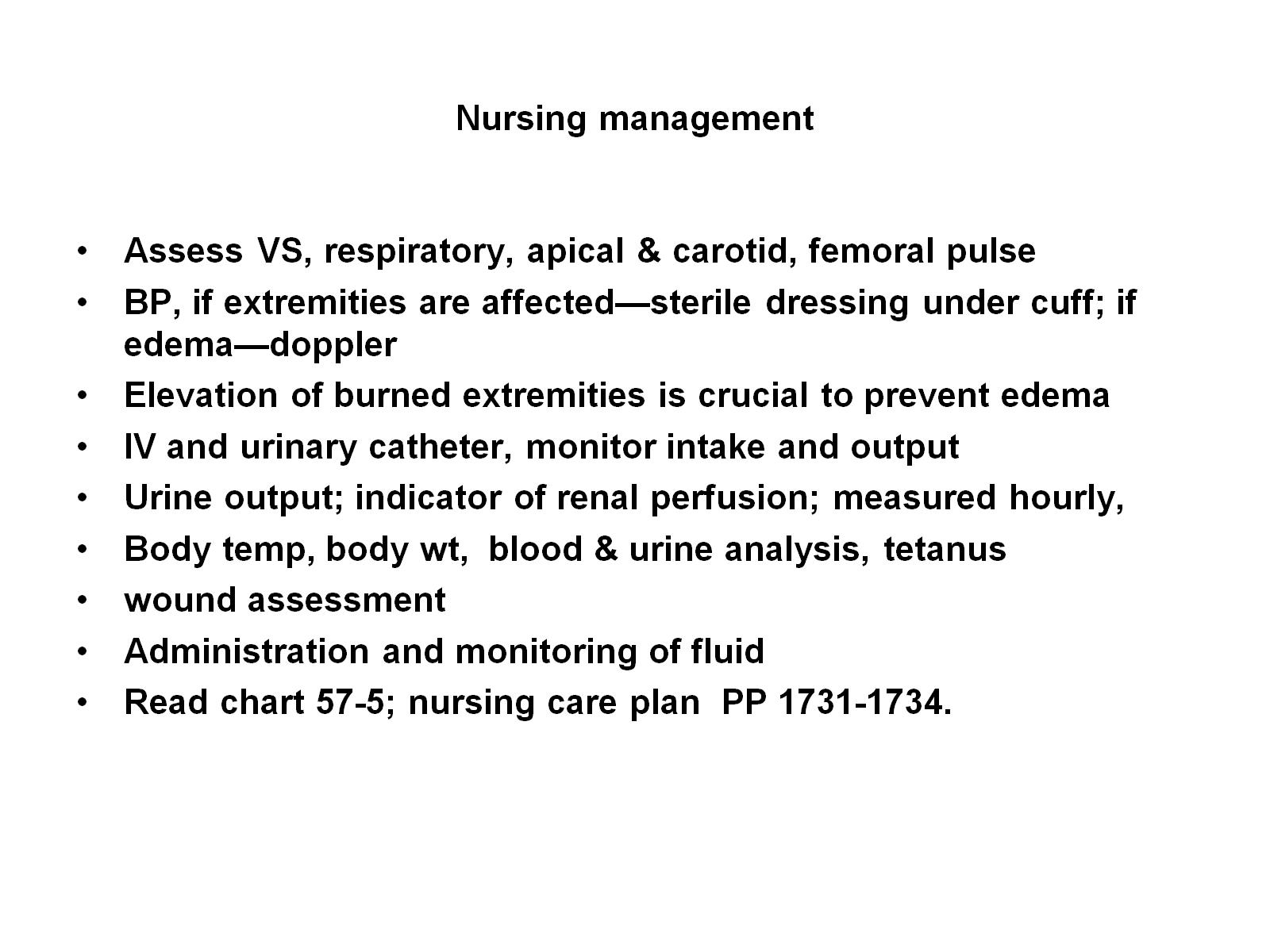 Nursing management
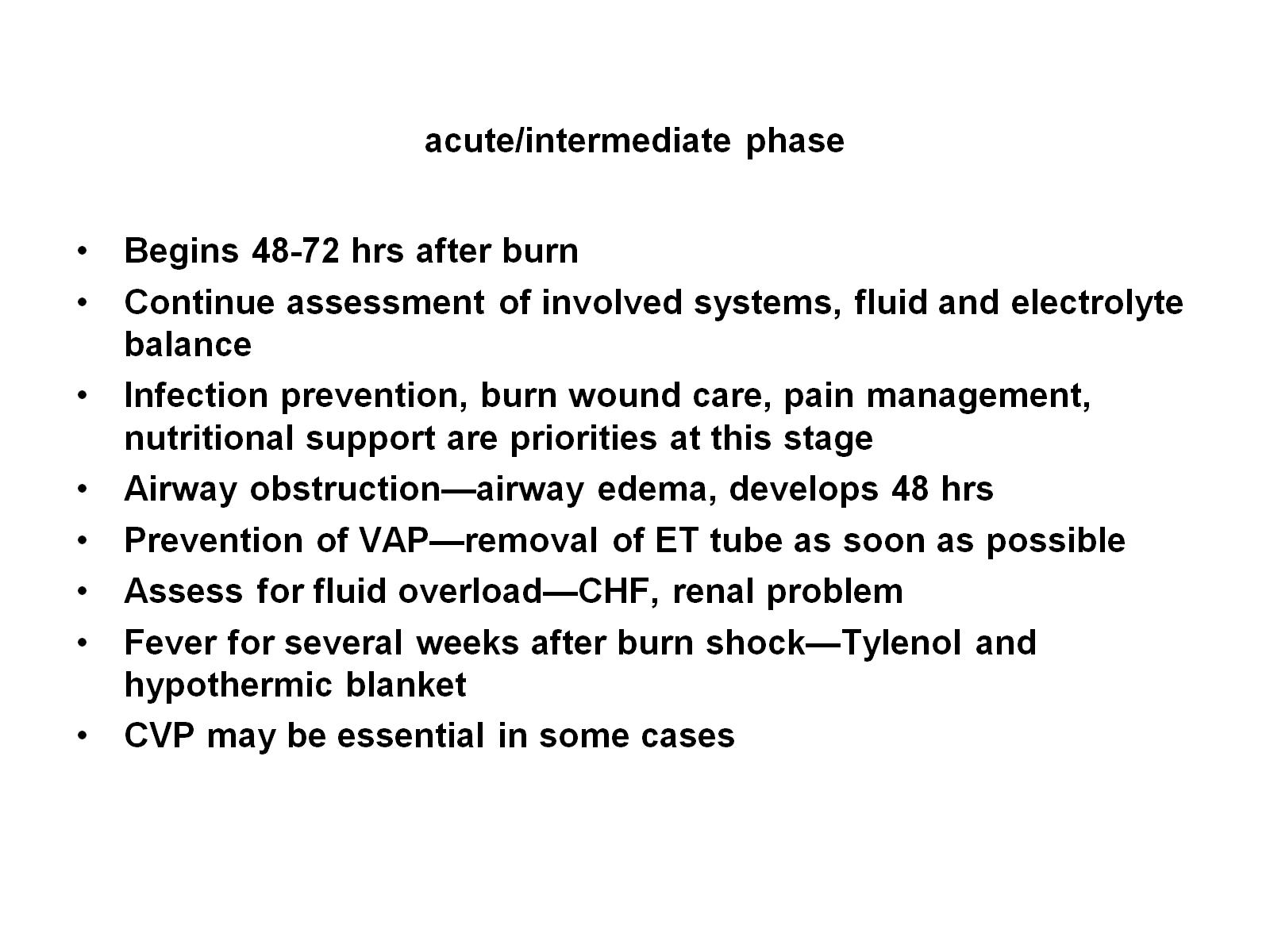 acute/intermediate phase
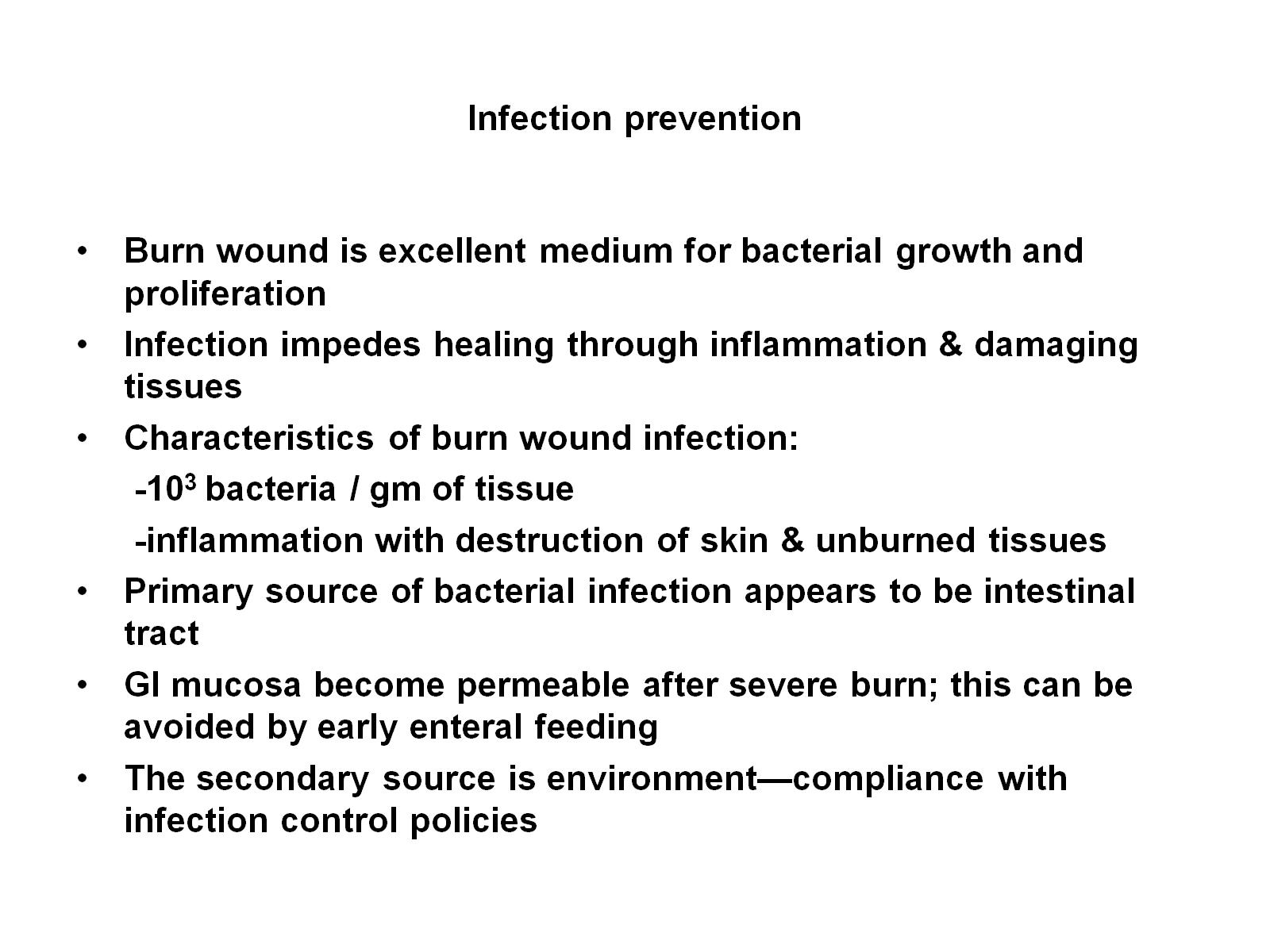 Infection prevention
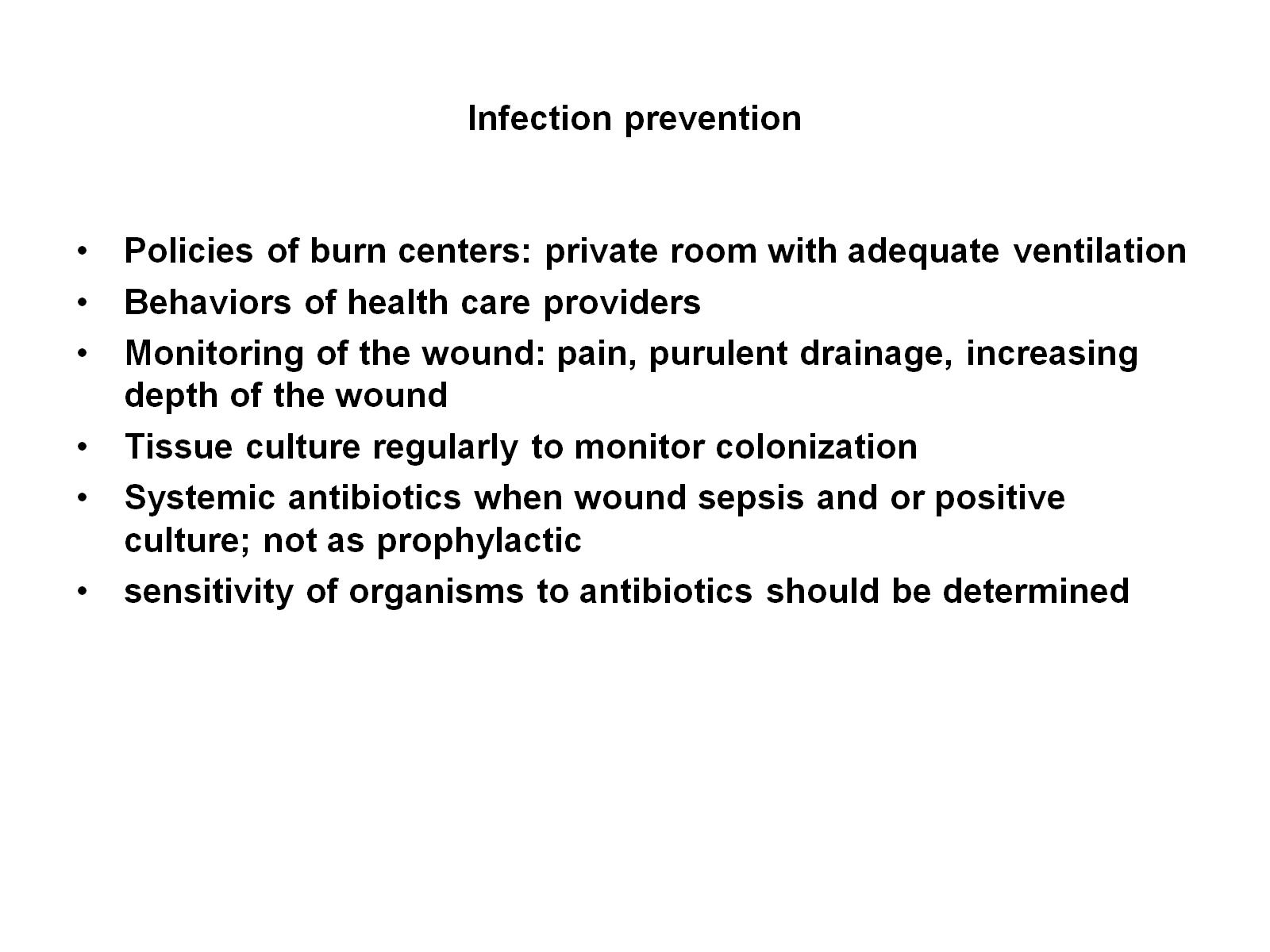 Infection prevention
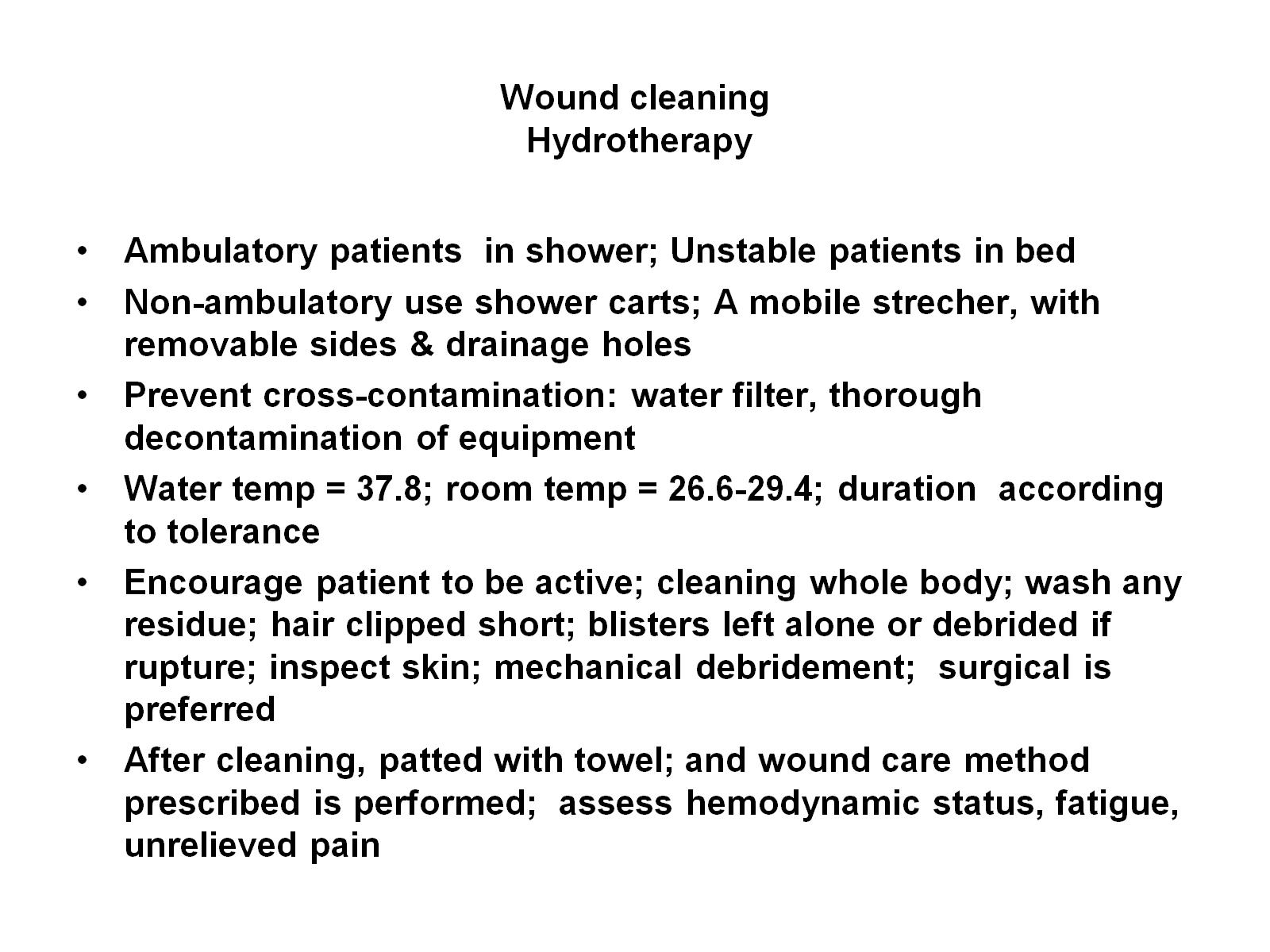 Wound cleaning Hydrotherapy
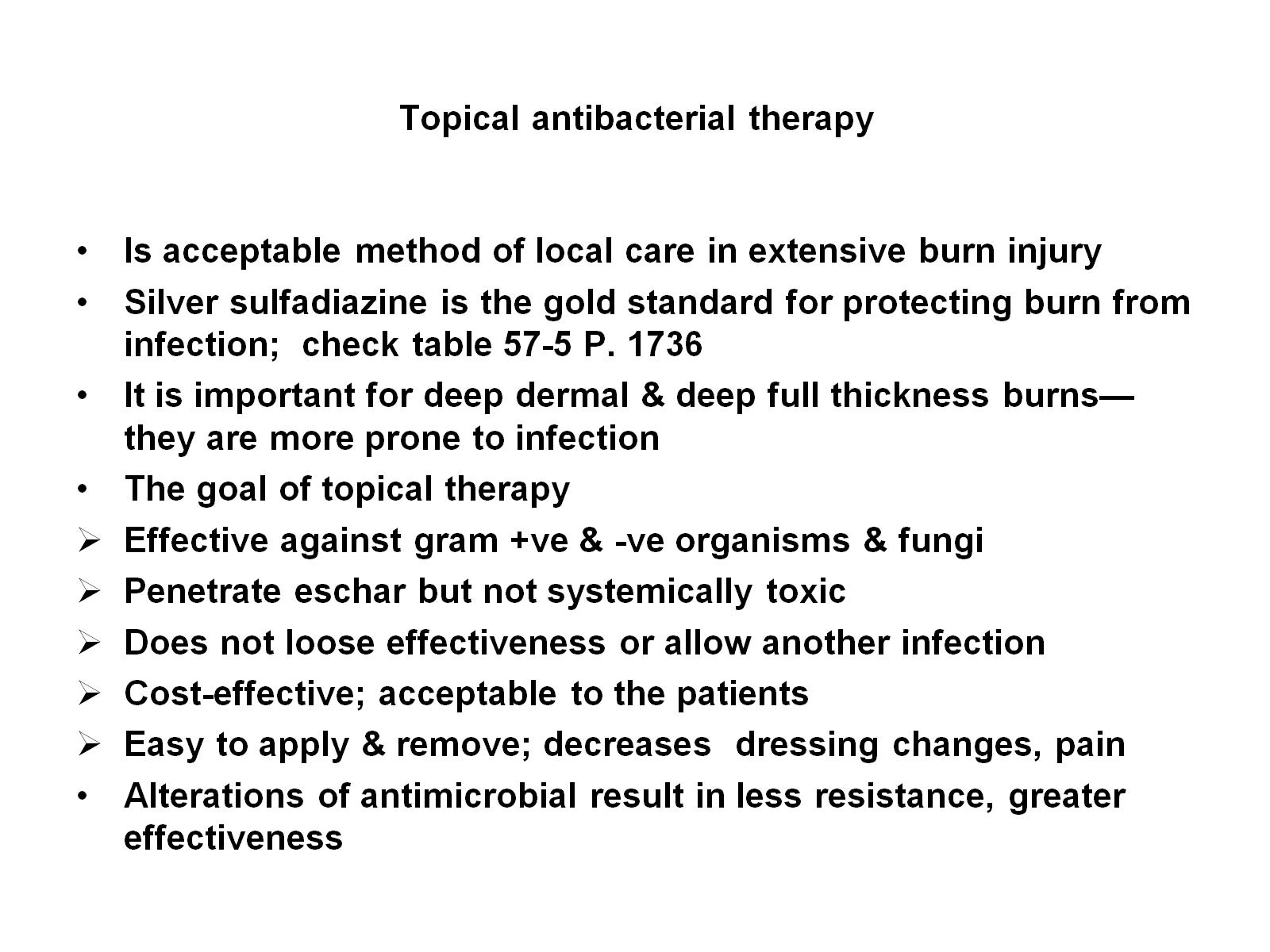 Topical antibacterial therapy
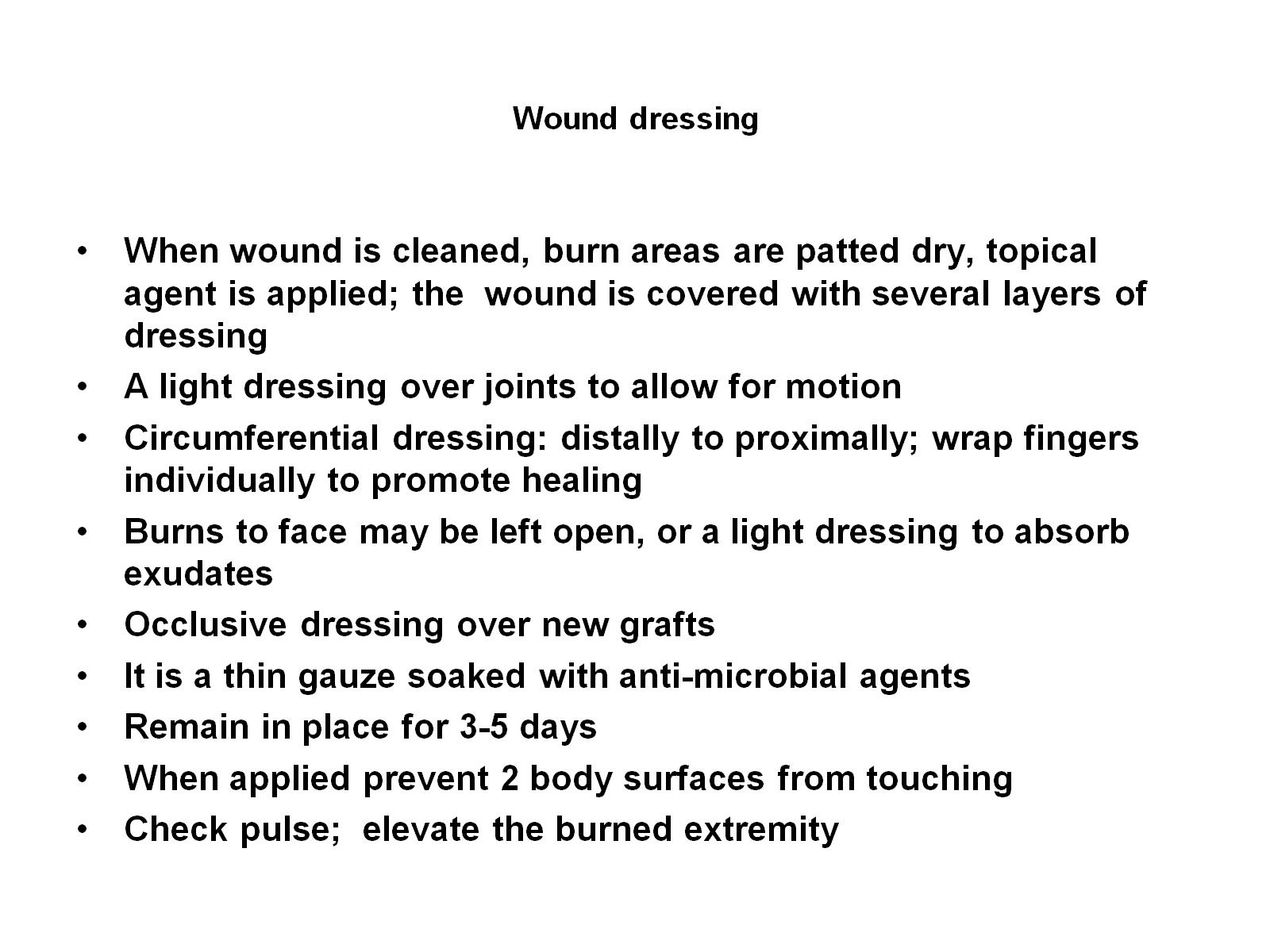 Wound dressing
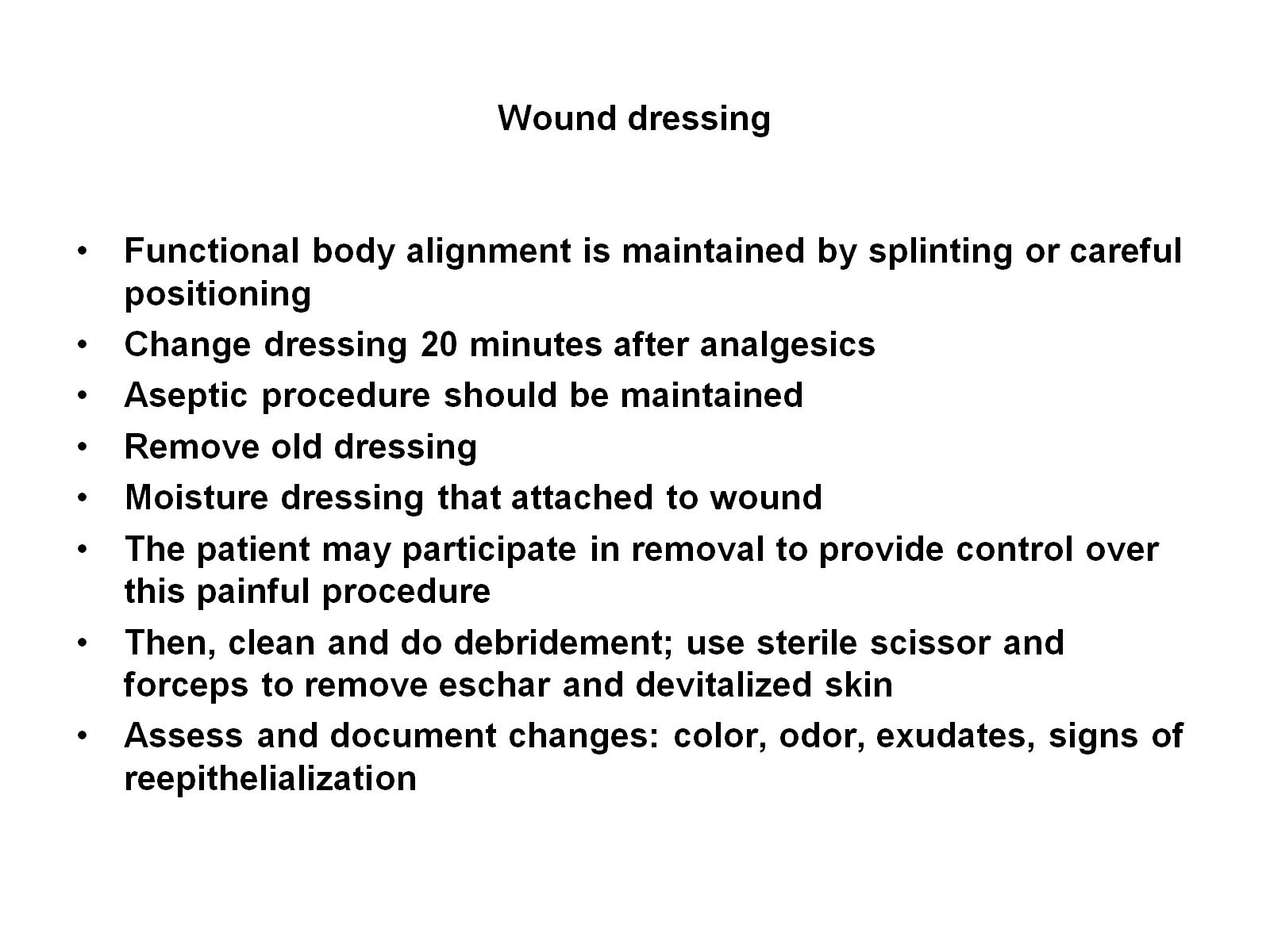 Wound dressing
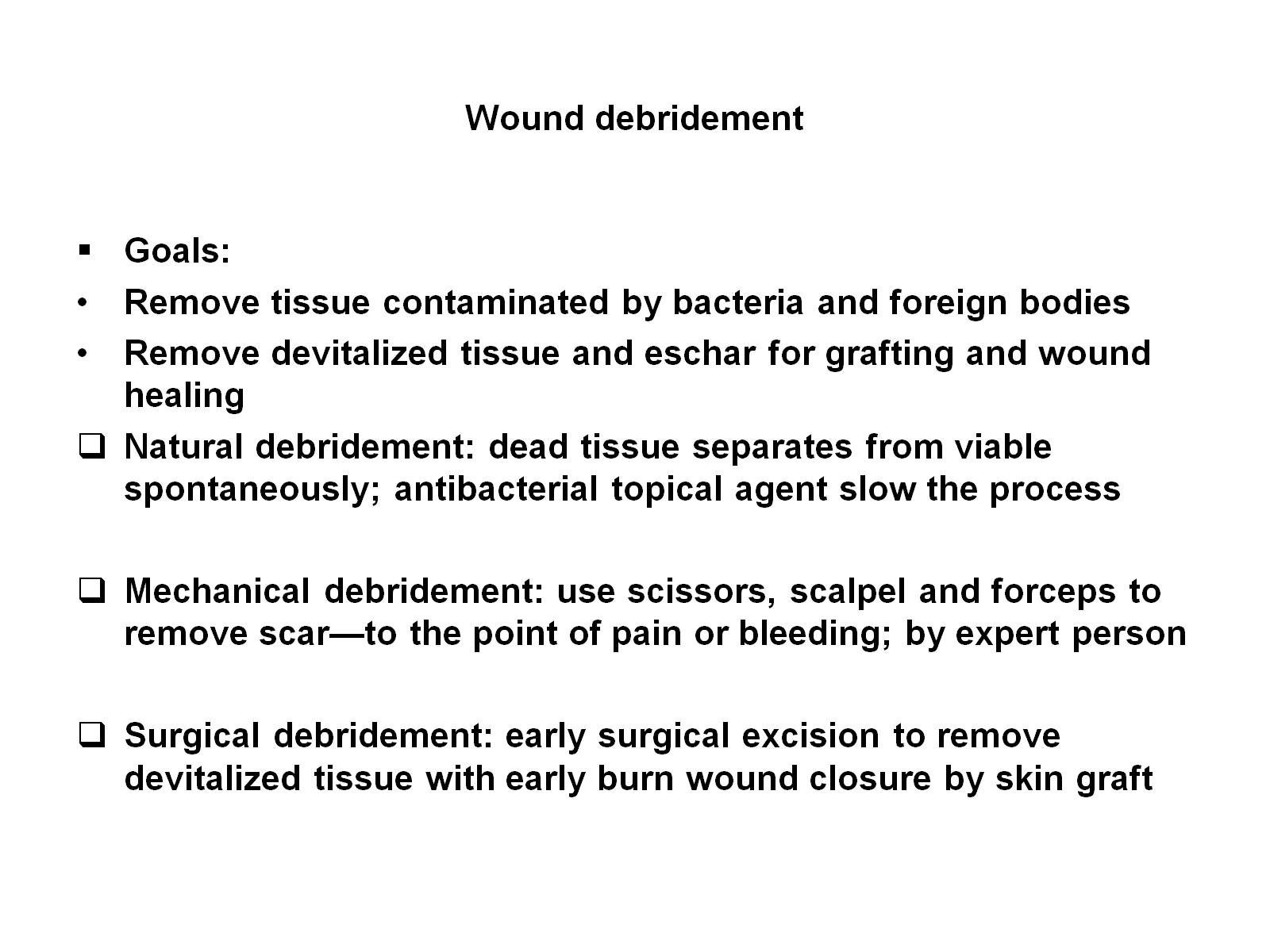 Wound debridement
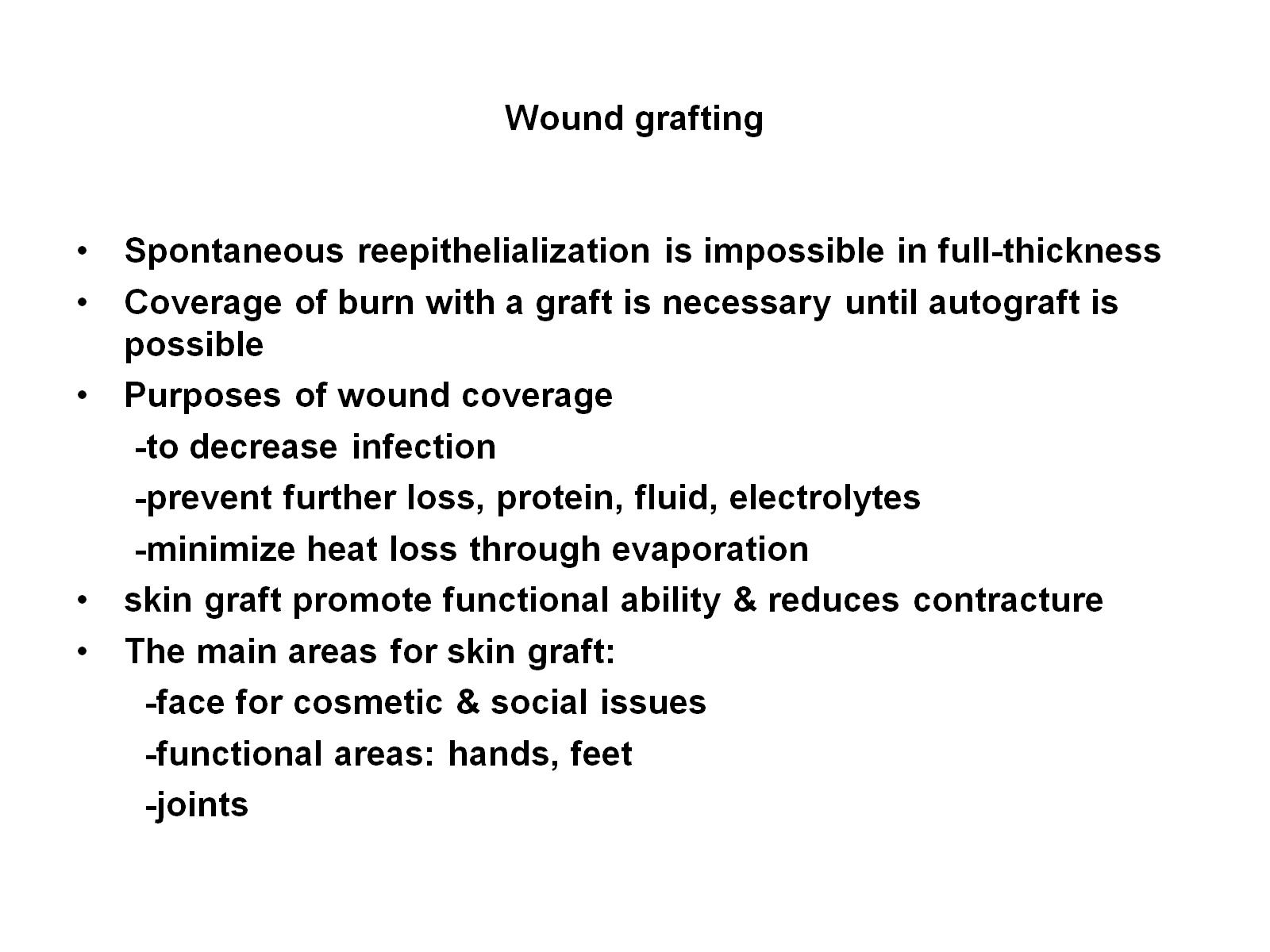 Wound grafting
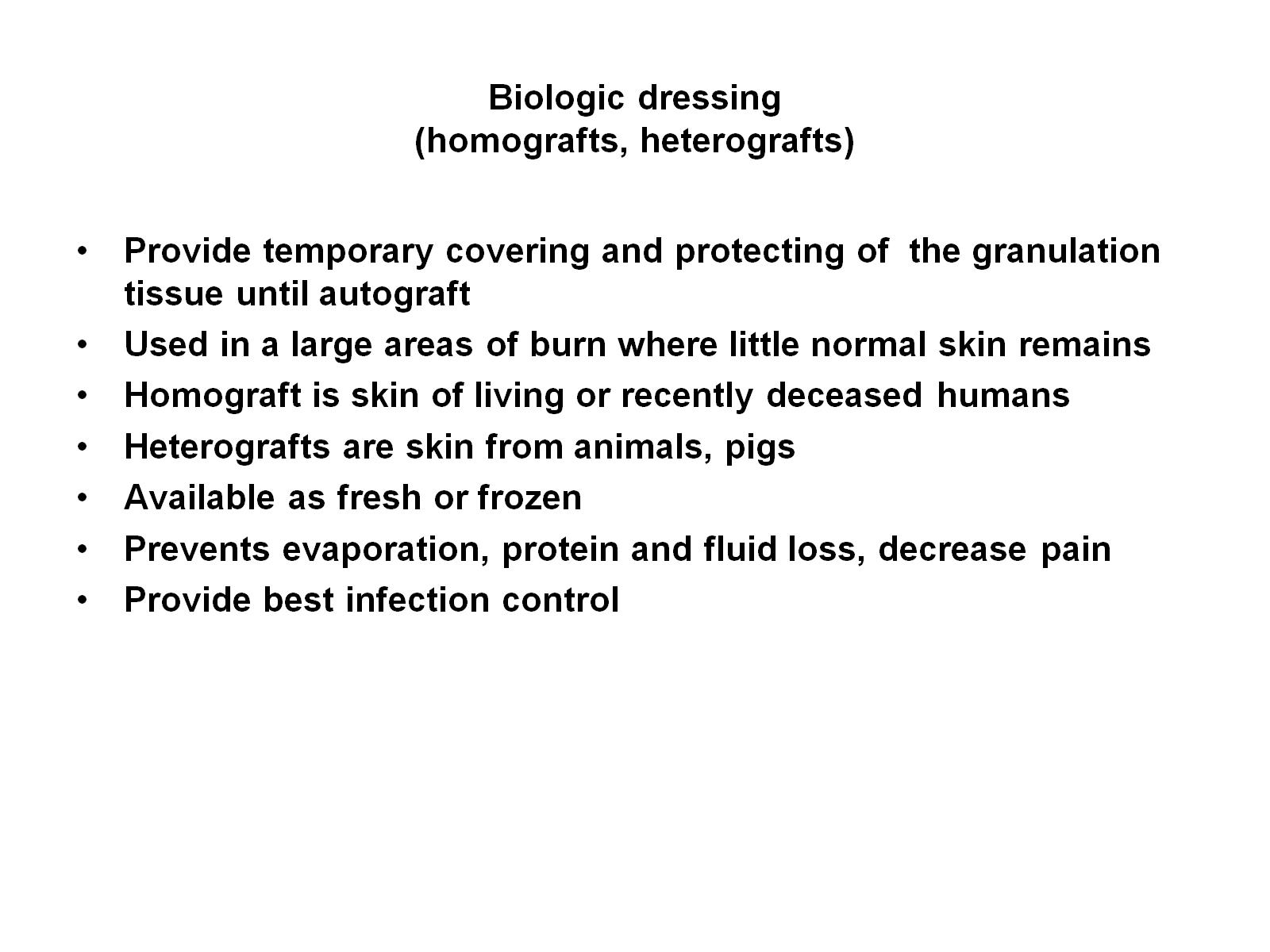 Biologic dressing(homografts, heterografts)
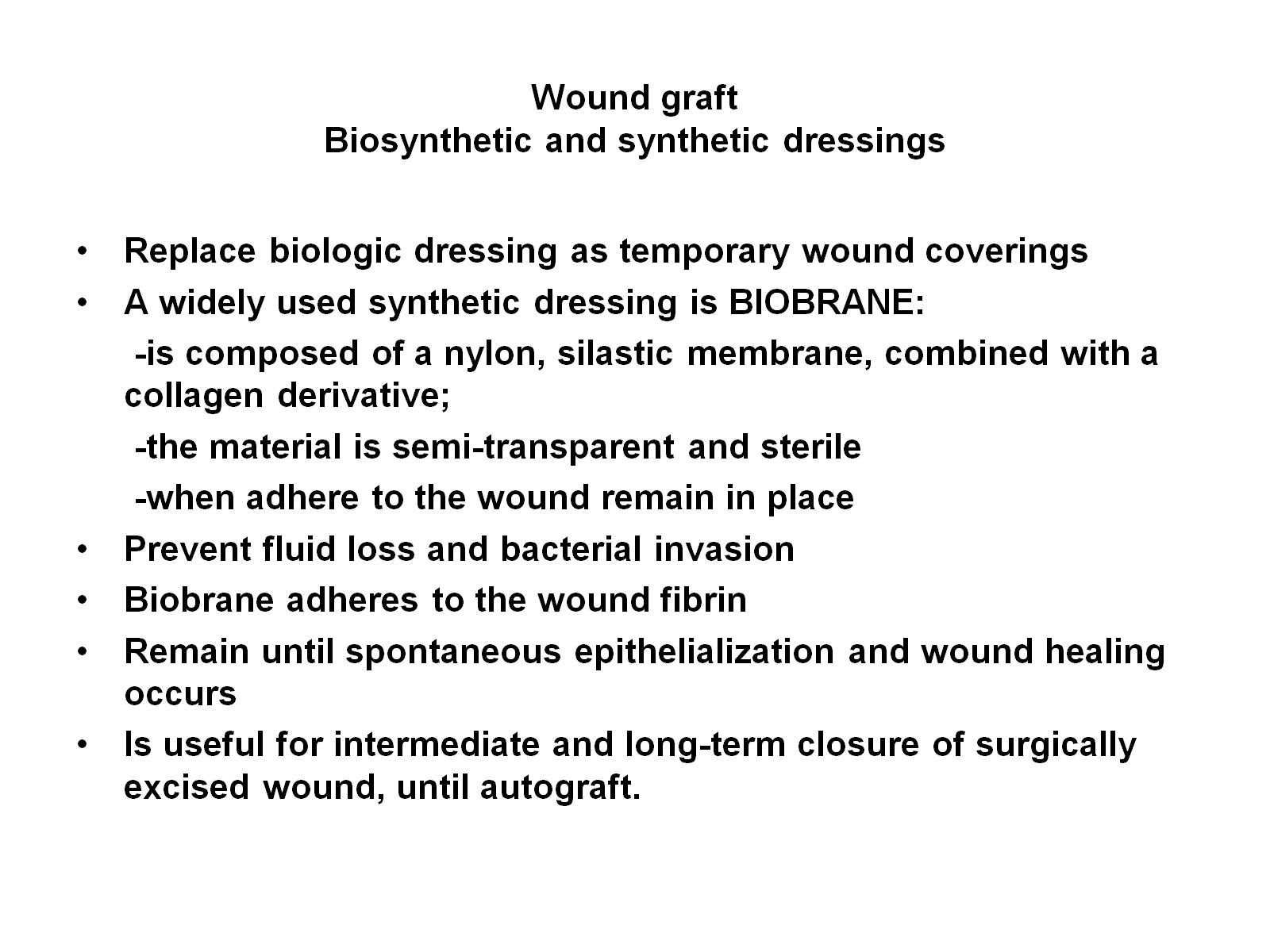 Wound graftBiosynthetic and synthetic dressings
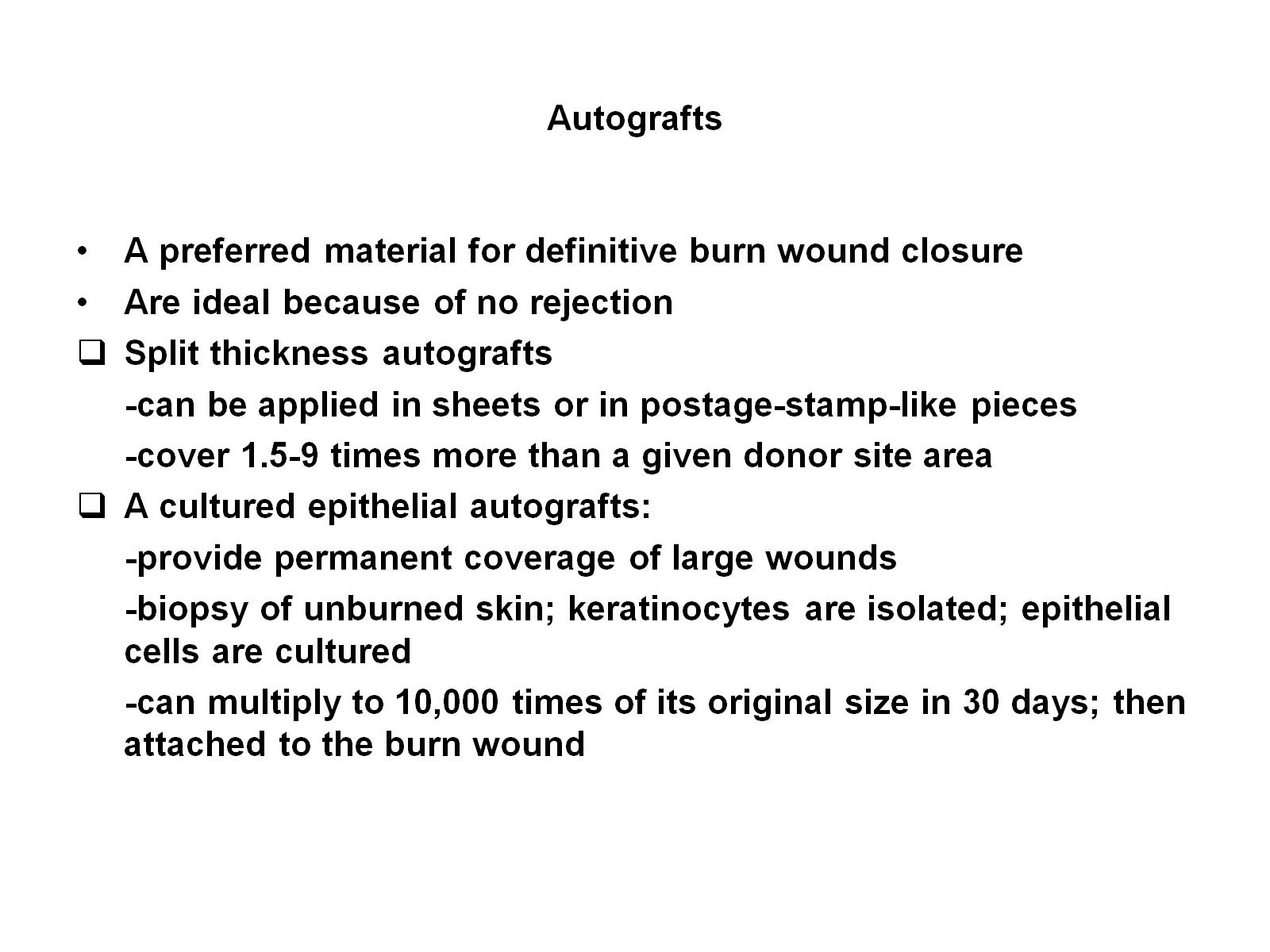 Autografts
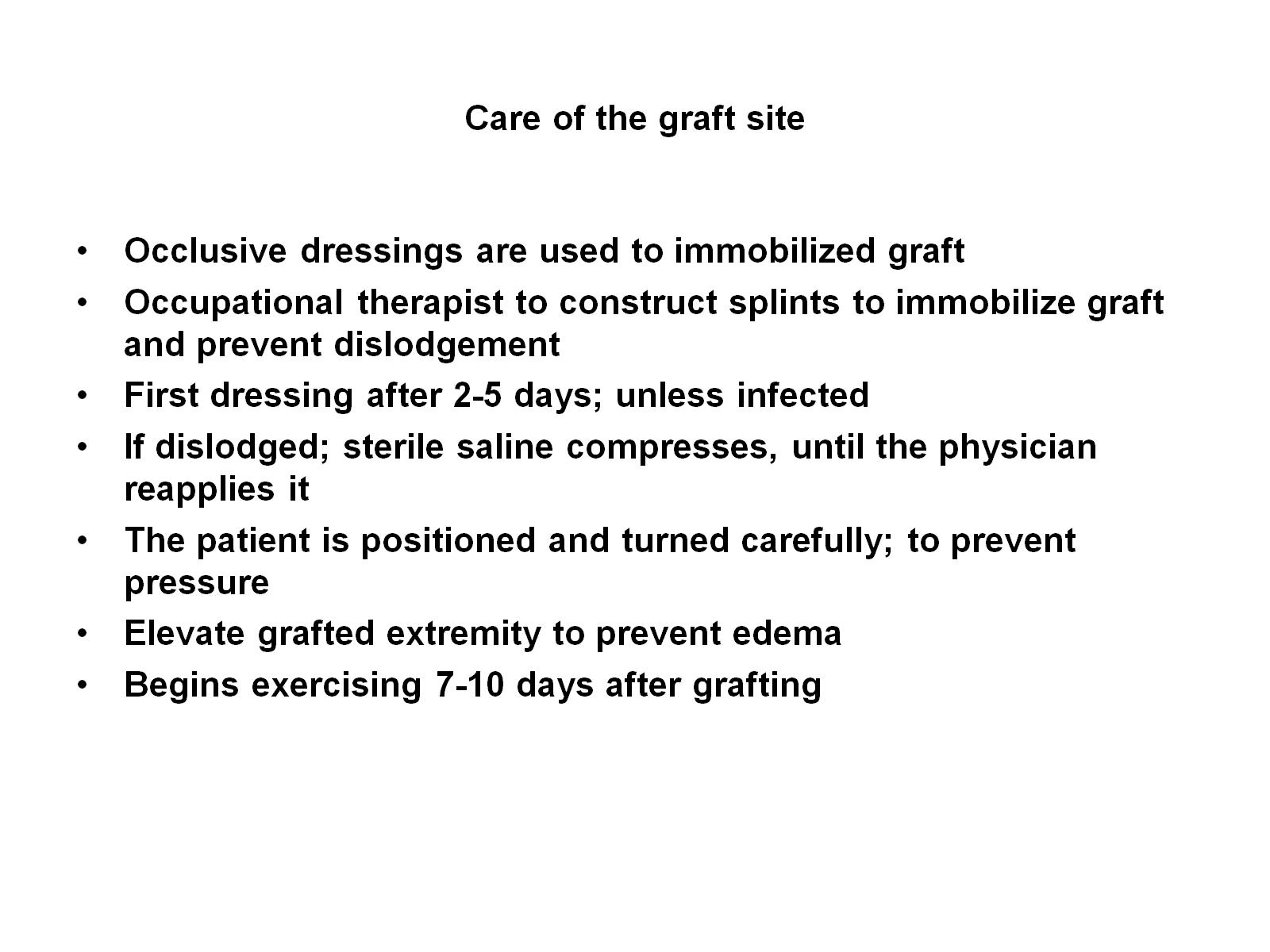 Care of the graft site
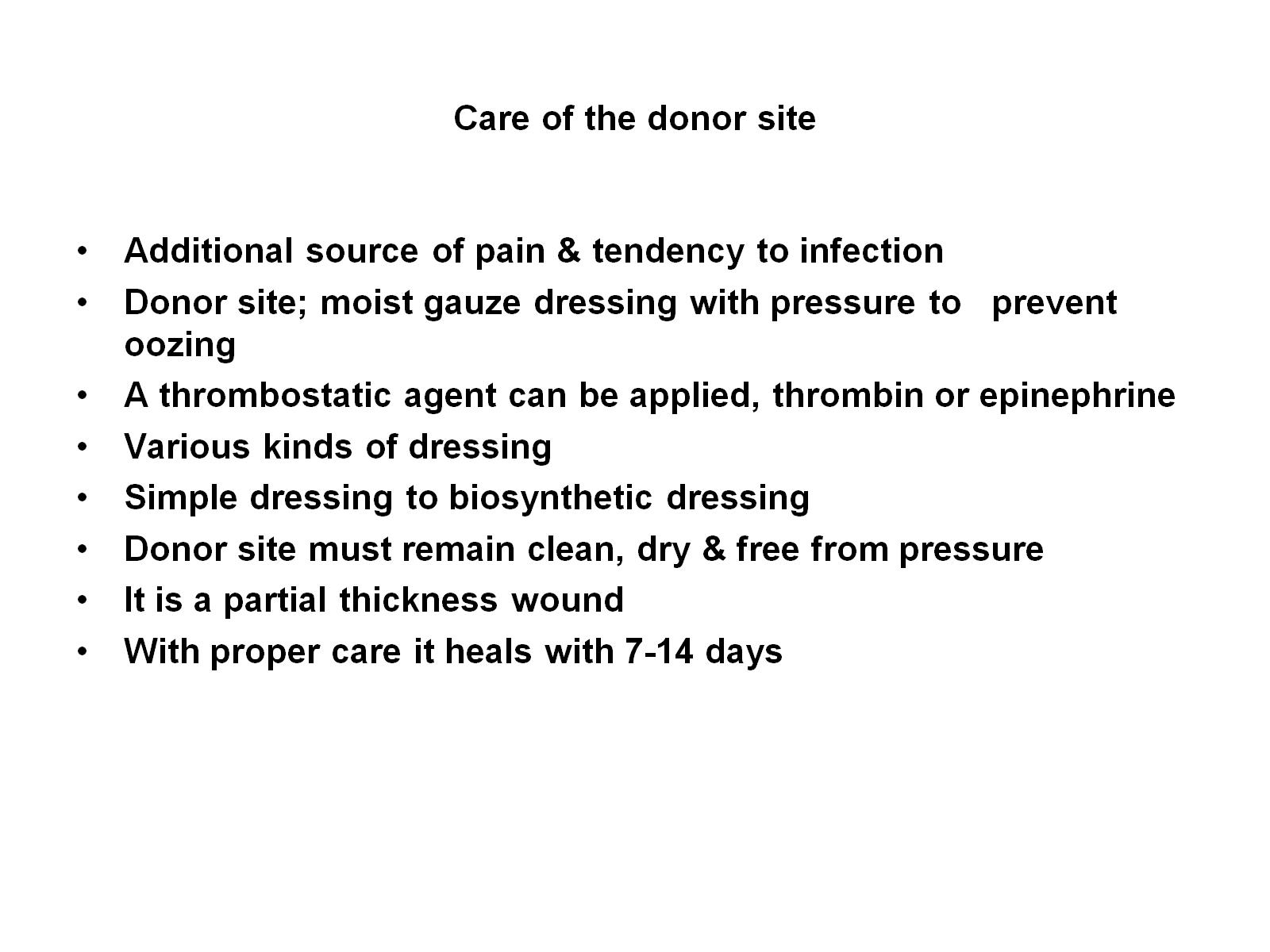 Care of the donor site